Machine Learning
Dimension Reduction & Maximum Likelihood
Compression
Dimension Reduction
Probabilities 
Max Likelihood = ML 
Max Likelihood Normal
Statistics
Bayesian & ML
Extras
Chernoff
More Max Likelihood
Bias
More Baysian




Bias
Bias
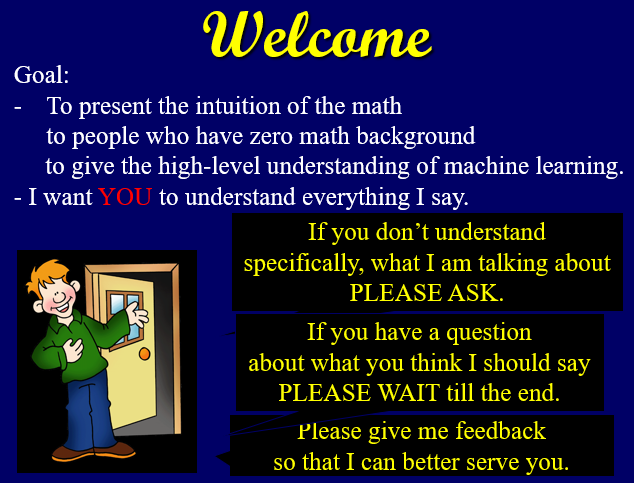 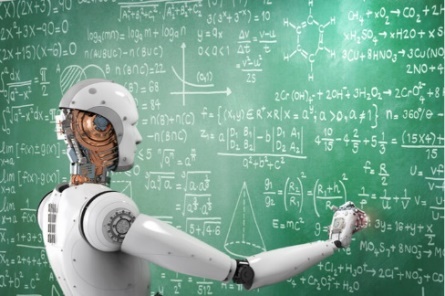 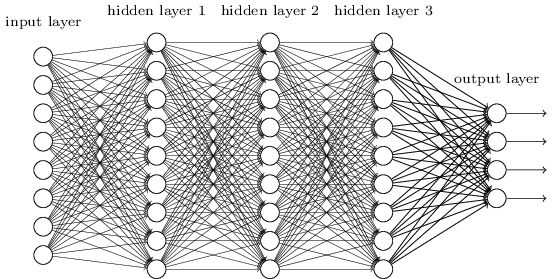 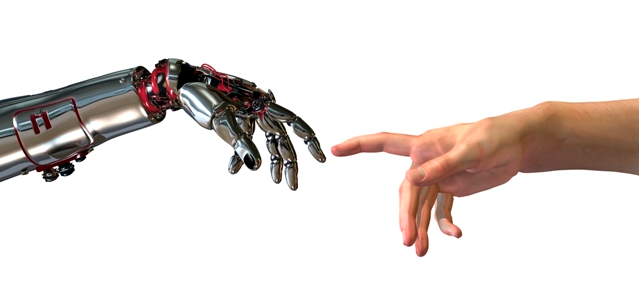 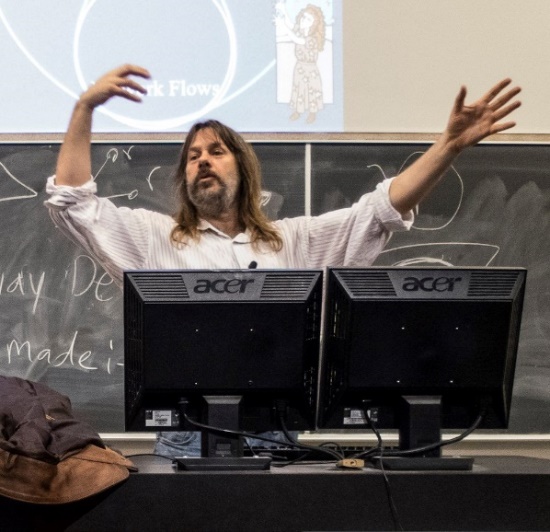 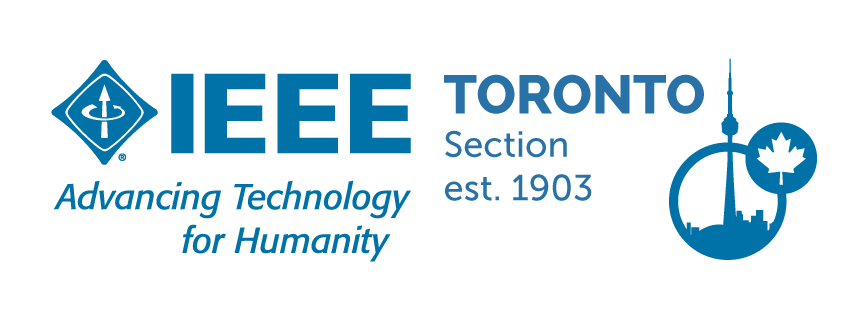 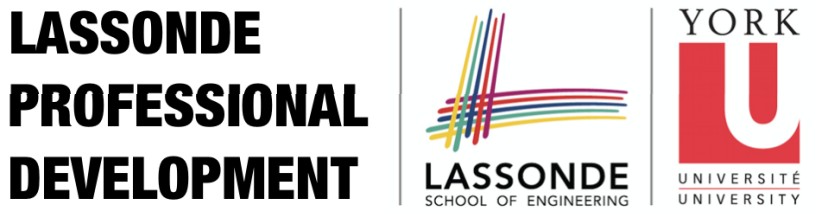 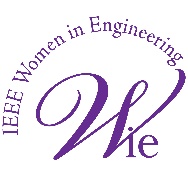 Jeff Edmonds, Comp. Sci.
www.eecs.yorku.ca/~jeff/courses/machine-learning
[Speaker Notes: 4*1.5hrs -  not Example …, not unsupervised.]
Dimension Reduction & Maximum Likelihood:
  How to compress your data while retaining the key features.

A randomly chosen bit string cannot be compressed at all. But if there
is a pattern to it, eg it represents an image, then maybe it can be
compressed.

Each pixel of an image is specified by one (or three) real numbers.
If an image has thousands/millions of pixels, then each of these acts
as a coordinate of the point where the image sits in a very high
dimensional space. A set of such images then corresponds to a set of
these points.
We can understand the pattern of points/images as follows. Maximum
Likelihood assumes that the given set of points/images were randomly
chosen according a multi-dimensional normal distribution and then
adjusts the parameters of this normal distribution in the way that
maximizes the probability of getting the images that we have. The
obtained parameters effectively fits an ellipse around the
points/images in this high dimensional space.

We then reduce the number of dimensions in our space by collapsing
this ellipse along its least significant axises.  Projecting each
point/image to this lower dimensional space compresses the amount of
information needed to represent each image.
Compression
I want to receive it.
I want to send you a message.
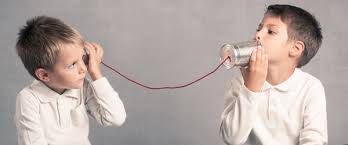 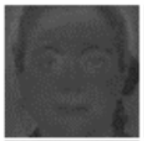 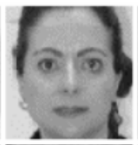 I want to send as few bits as possible.
I want to send only 100 numbers.
Decode
Encode
Suppose this is an image of a face 
with 100100=10,000 pixels.
Each pixel, being black&white, is described by one number.
But each pixel was not chosen randomly.
There is structure to the image.
Eyes and noses in a fixed place.
Hence, something like JPEG can compress itinto a file with far fewer bits.
Compression
I want to receive it.
I want to send you a message.
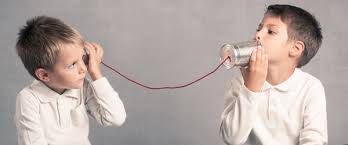 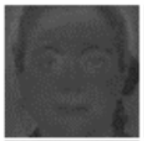 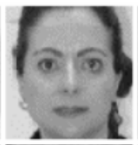 I want to send as few bits as possible.
I want to send only 100 numbers.
Decode
Encode
We do this with machine learning.
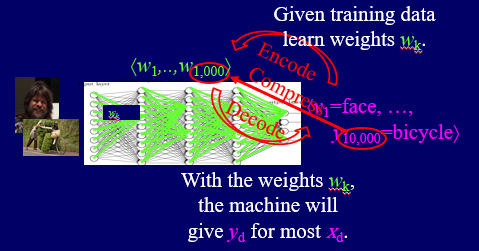 By compressing our data,we hope to understand its underlying pattern better.
Compression
I want to receive it.
I want to send you a message.
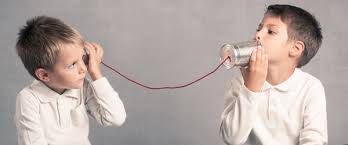 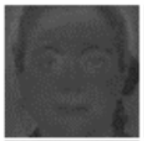 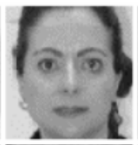 I want to send as few bits as possible.
I want to send only 100 numbers.
Decode
Encode
In the 80s, they used a different method.
By compressing our data,we hope to understand its underlying pattern better.
Dimension Reduction
Described by 10,000 numbers
Described by 100 numbers
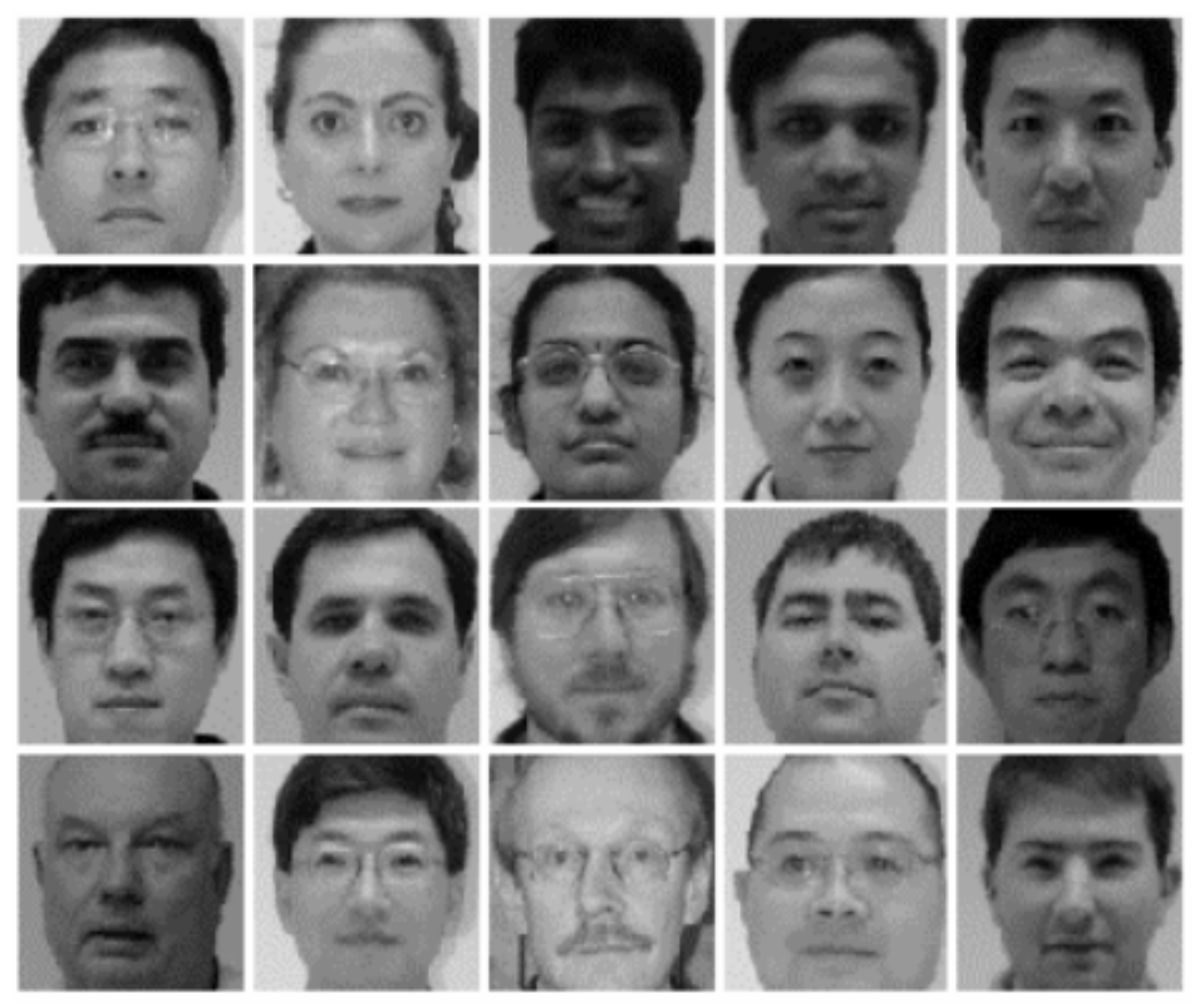 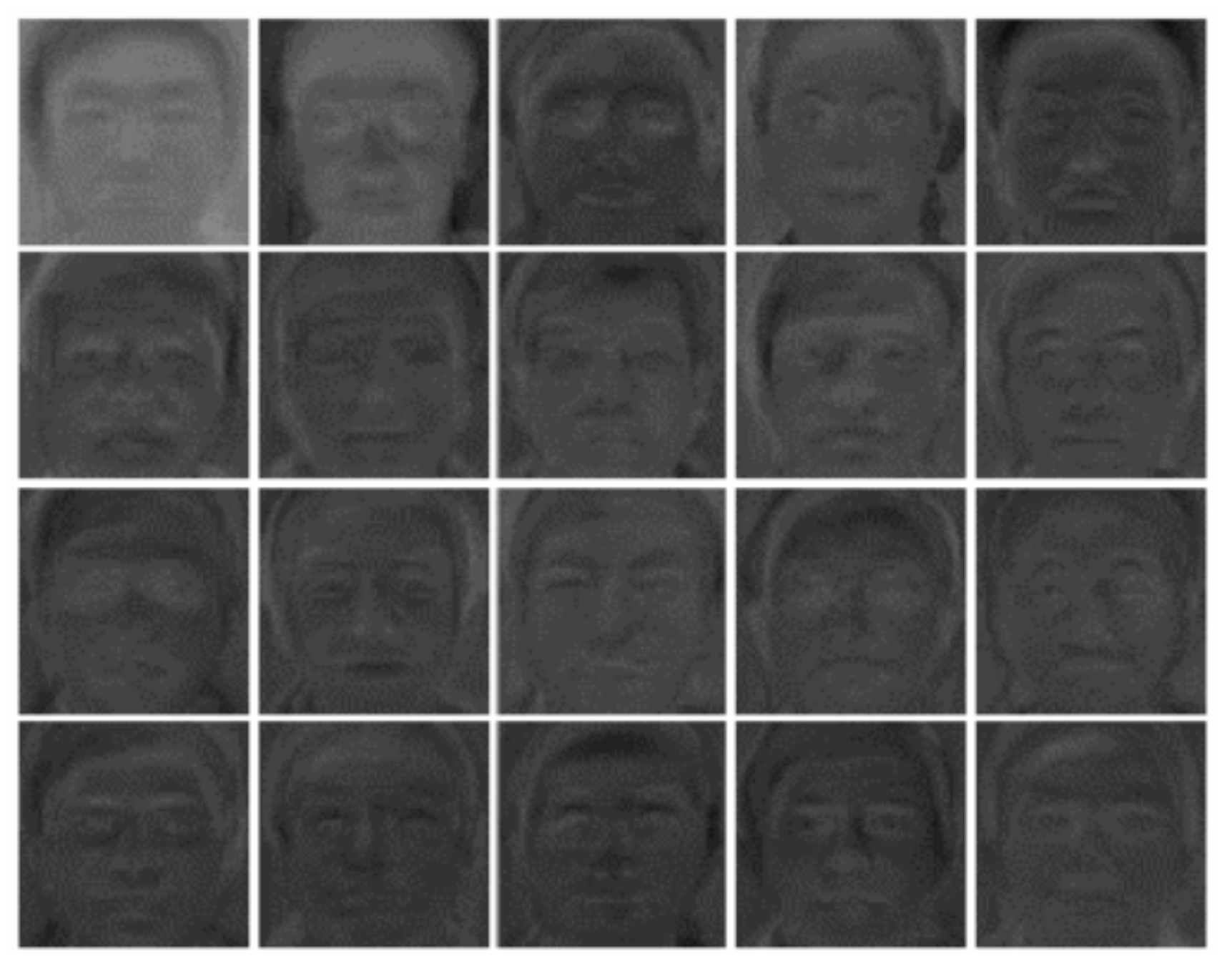 Then recognize the face using these 100 numbers
Dimension Reduction
Each 10,000-pixel face is represented by a single point in 10,000-dimensional space.
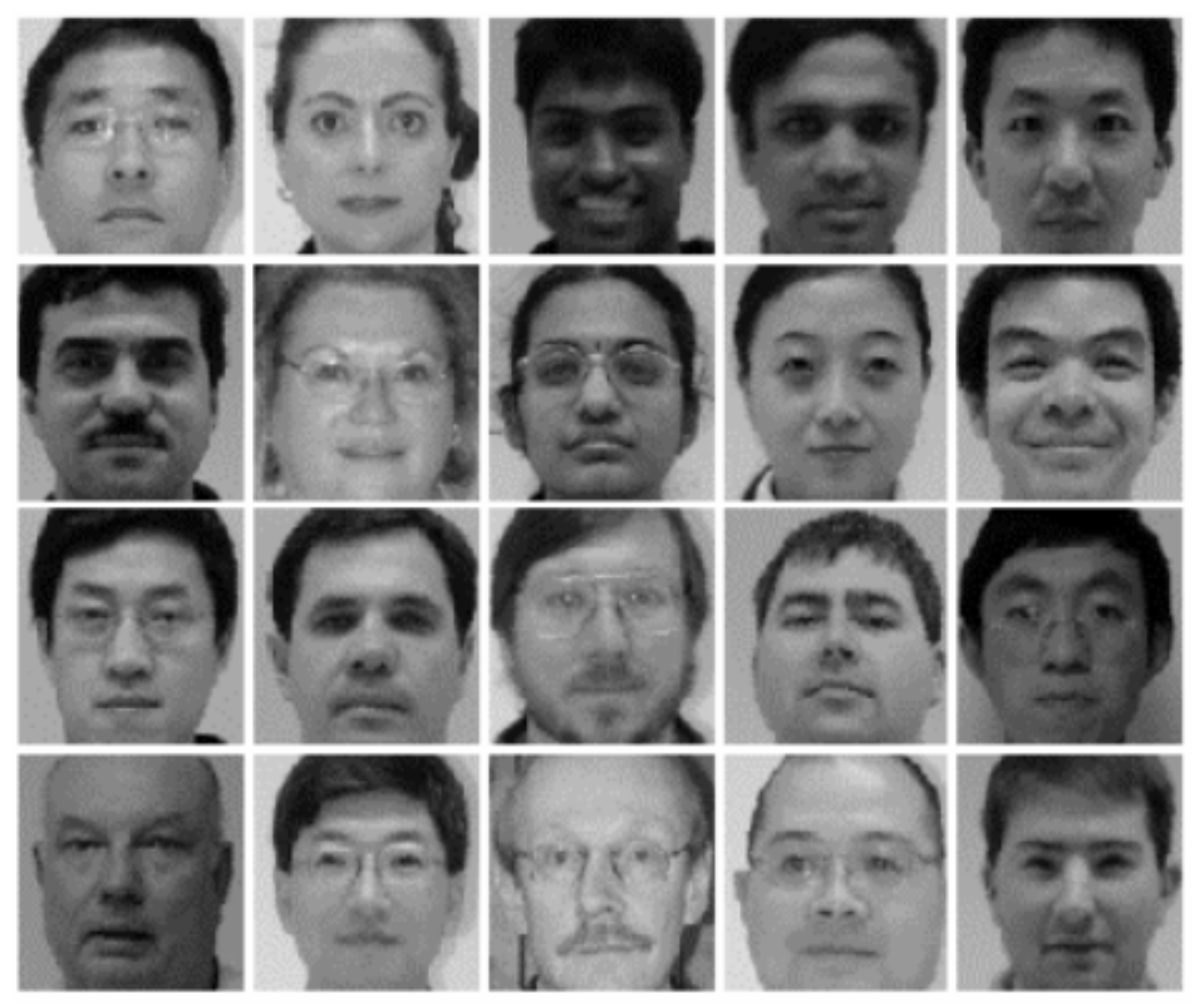 pixel x2
pixel x1
Dimension Reduction
Locate lot of faces.
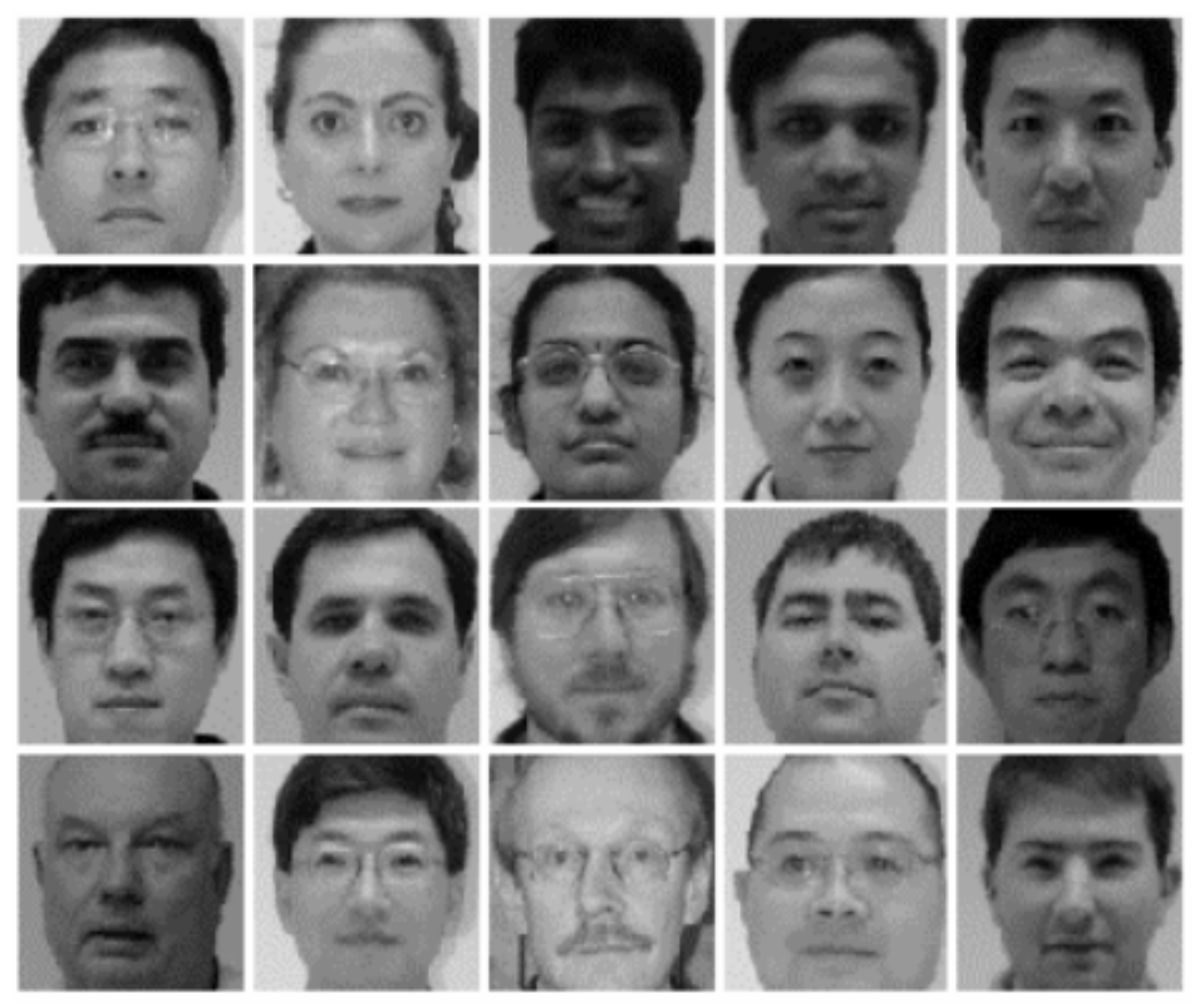 “Fit” the data with a multi-dimensional ellipse.
pixel x2
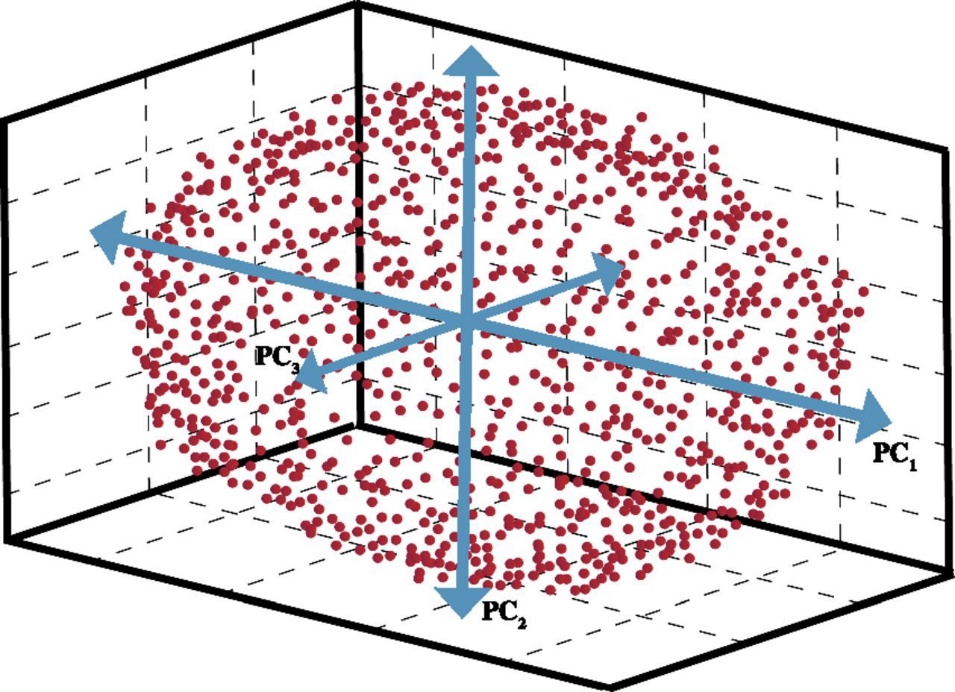 pixel x1
Dimension Reduction
Delete the information in the direction of the smaller axisby projecting against the remaining plane.
pixel x2
pixel x1
Dimension Reduction
Delete the information in the direction of the smaller axisby projecting against the remaining plane.
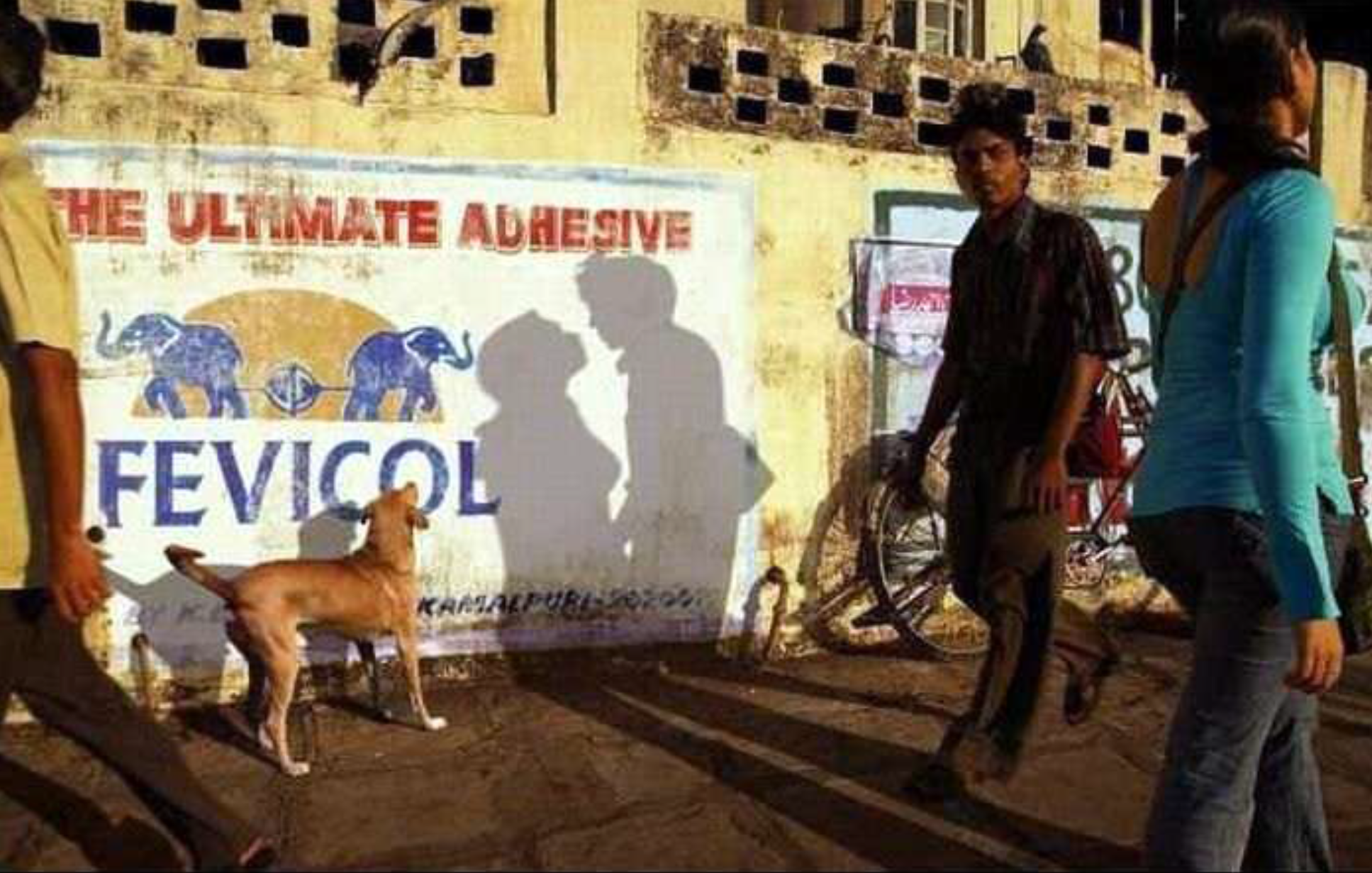 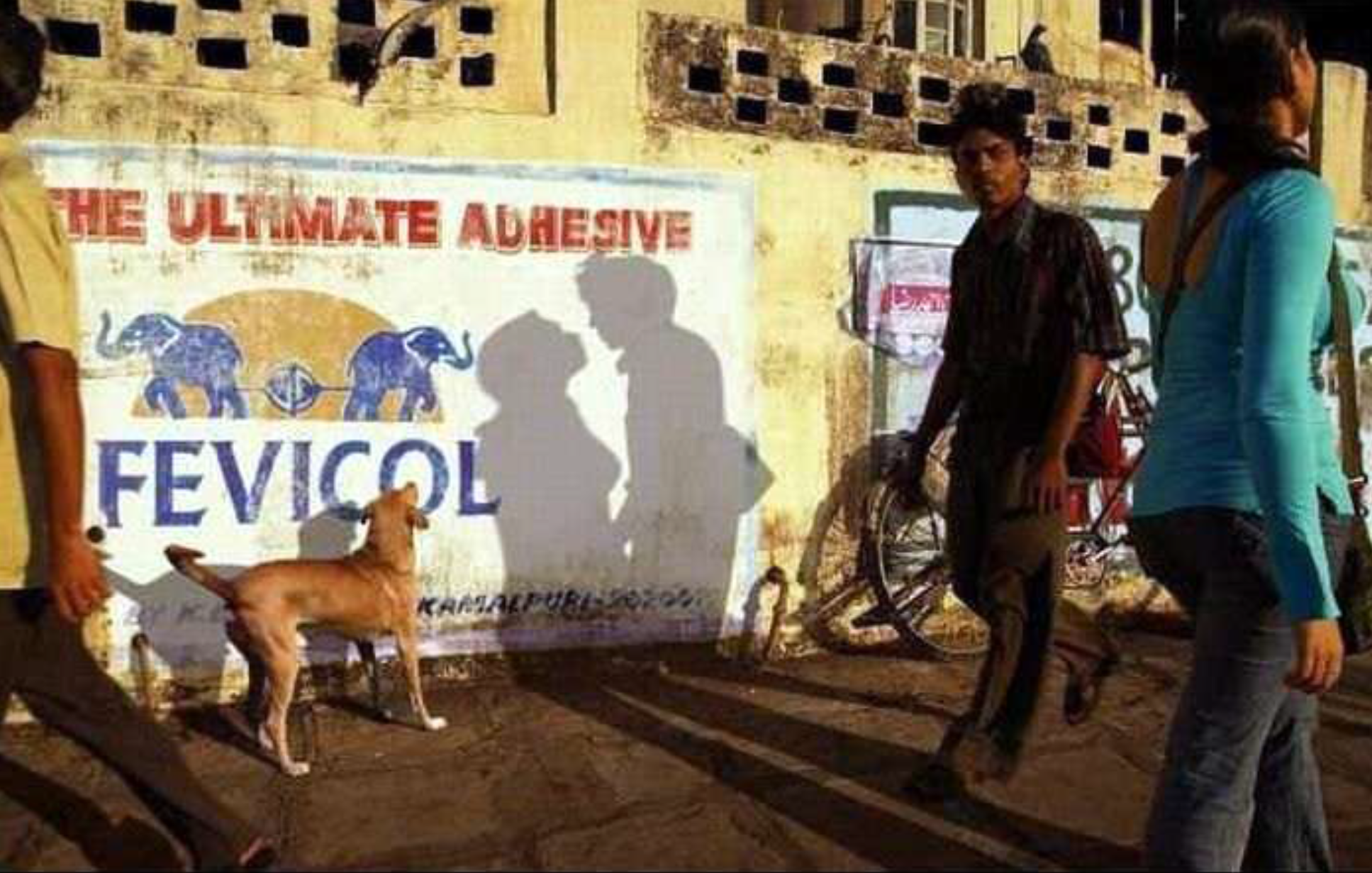 pixel x2
pixel x1
Dimension Reduction
Delete the information in the direction of the smaller axisby projecting against the remaining plane.
Instead of a face being defined by x1,…,x10,000. it is defined by z1,…,z100. 
i.e. We project from the 10,000 dimensional space to a 100 dimensional subspace.
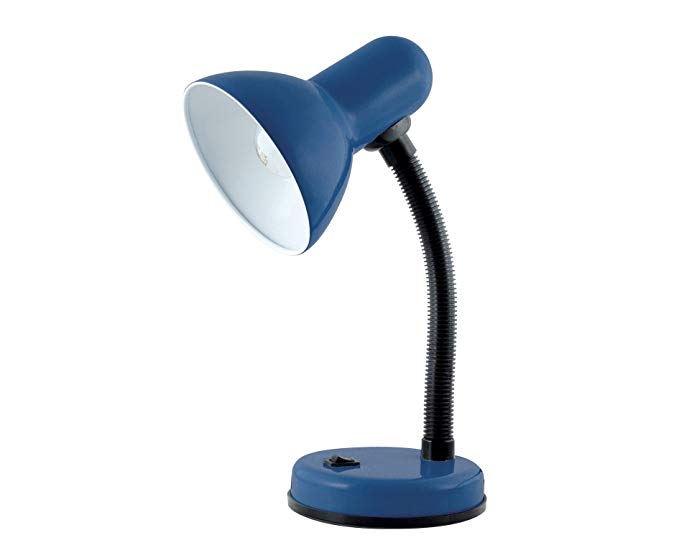 pixel x2
z1
pixel x1
Dimension Reduction
Delete the information in the direction of the smaller axisby projecting against the remaining plane.
Instead of a face being defined by x1,…,x10,000. it is defined by z1,…,z100. 
i.e. We project from the 10,000 dimensional space to a 100 dimensional subspace.
This point in 
10,000 dim-space
represents this image.
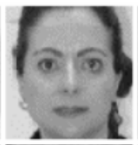 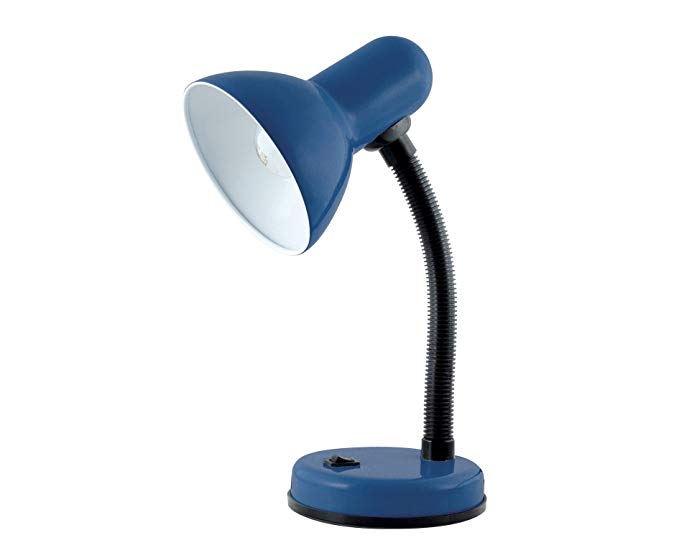 pixel x2
z1
This point is in a 
100 dim-sub-space.
It is also still in 
10,000 dim-space
and as such can be 
displayed as an image.
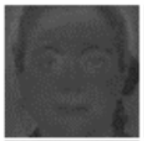 pixel x1
Dimension Reduction
Locate lot of faces.
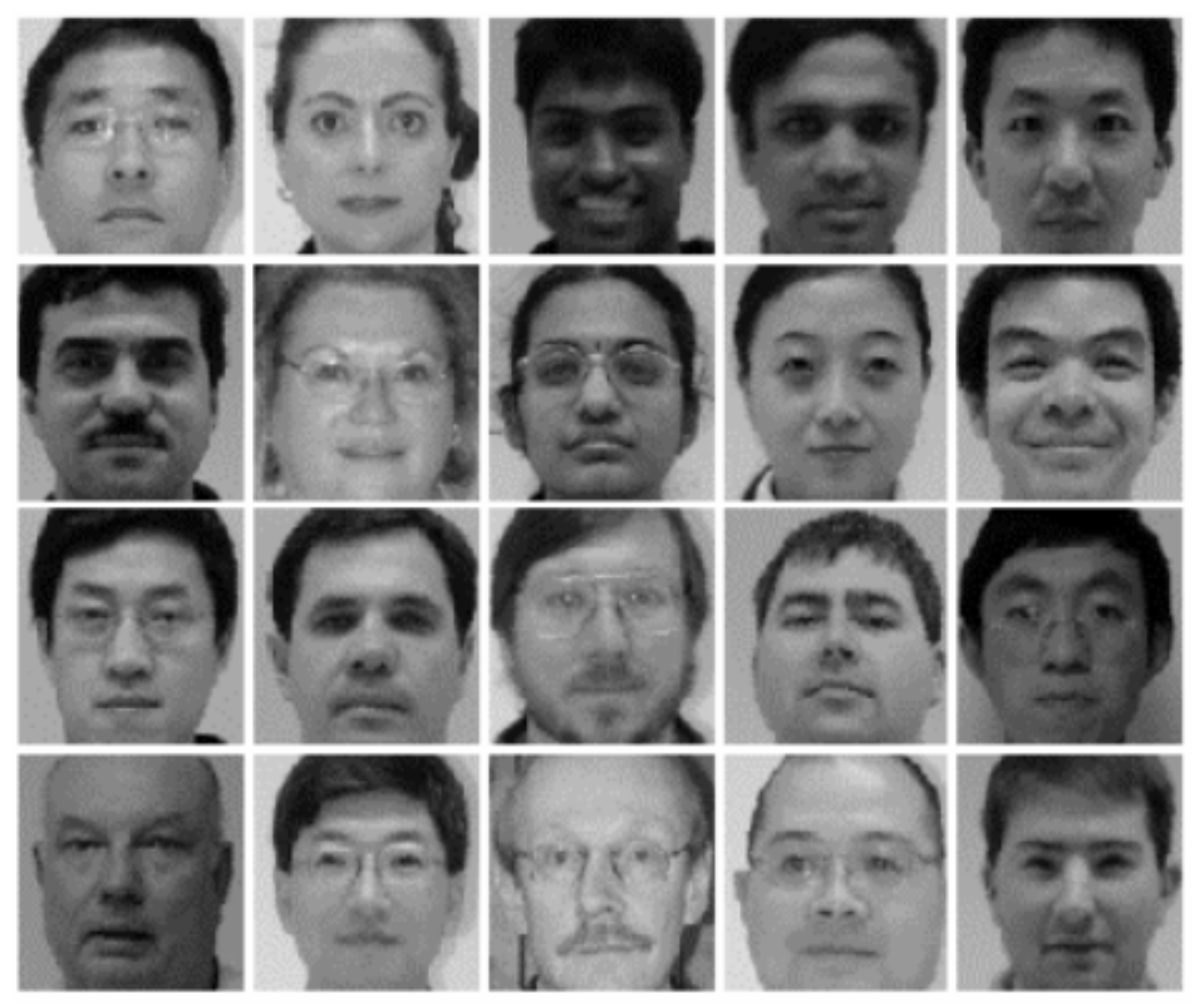 “Fit” the data with a multi-dimensional ellipse.
How do you do this?
pixel x2
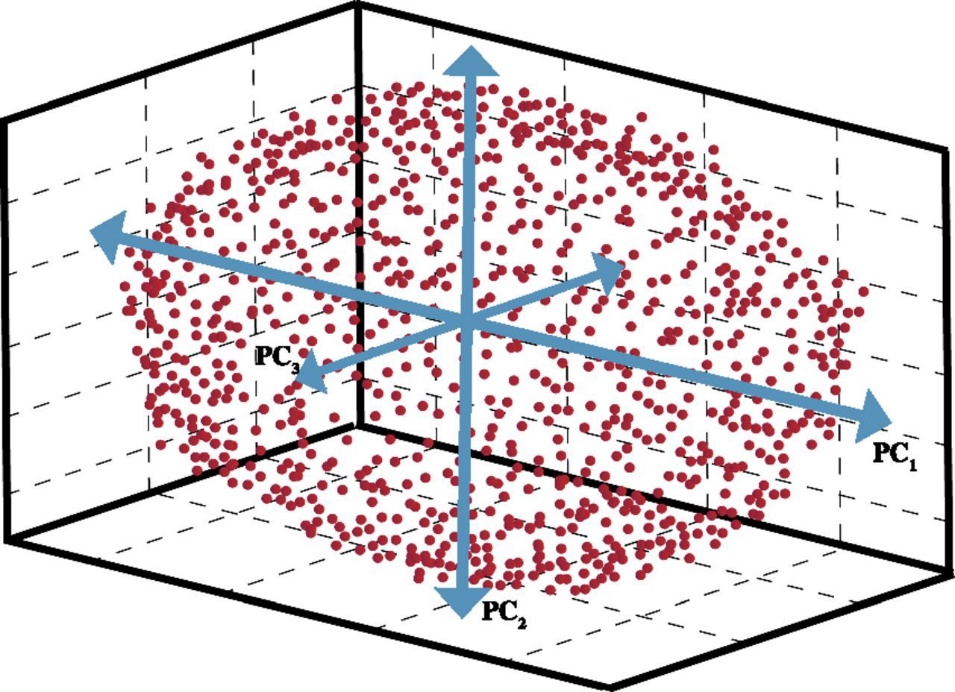 pixel x1
Probabilities
Experiment:
Flip a coin n=100 times
Let x denote # of head
Put a box at x.
Repeat this many times.
Scale down so area = 1
Normal/Gaussian Distribution
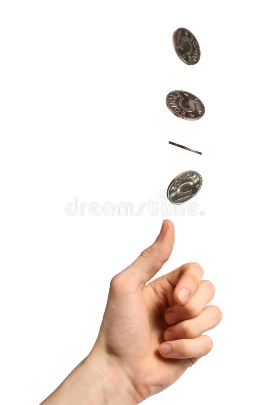 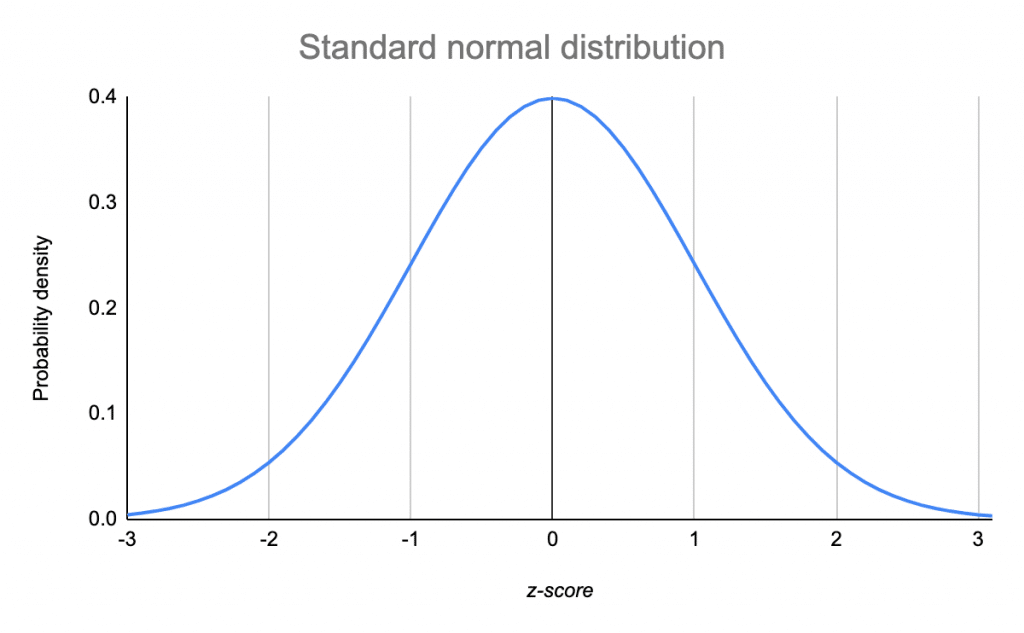 20
30
40
50
60
70
80
x = # coin heads
Probabilities
Experiment:
Flip a coin n=100 times
Let x denote # of head
Put a box at x.
Repeat this many times.
Normal/Gaussian Distribution
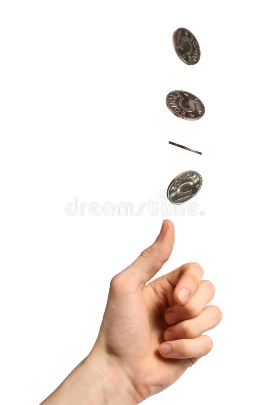 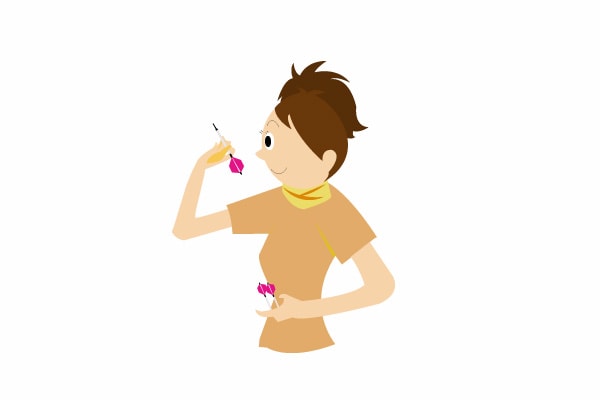 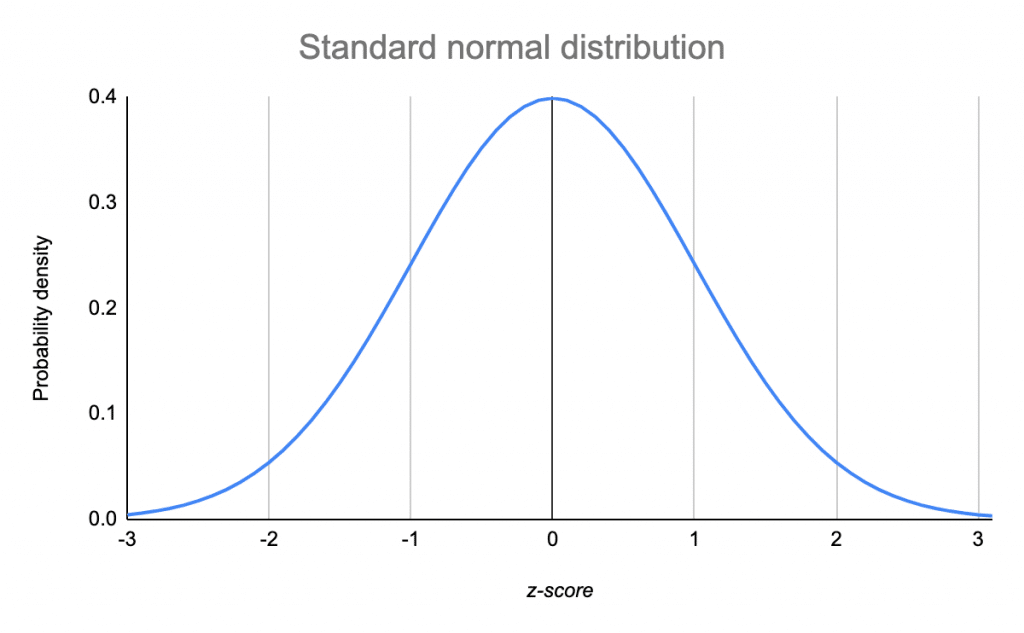 Experiment:
Throw a dart promised to be under the curve.
Let x denote where it lands horizontally.
Put a box at x.
Repeat this many times.
20
30
40
50
60
70
80
x = # coin heads
Probabilities
Experiment:
Flip a coin n=100 times
Let x denote # of head
Put a box at x.
Repeat this many times.
Normal/Gaussian Distribution
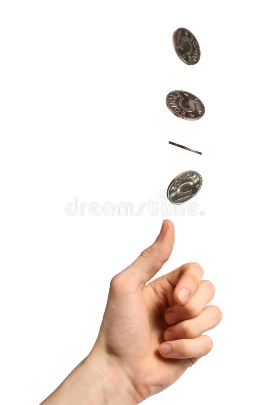 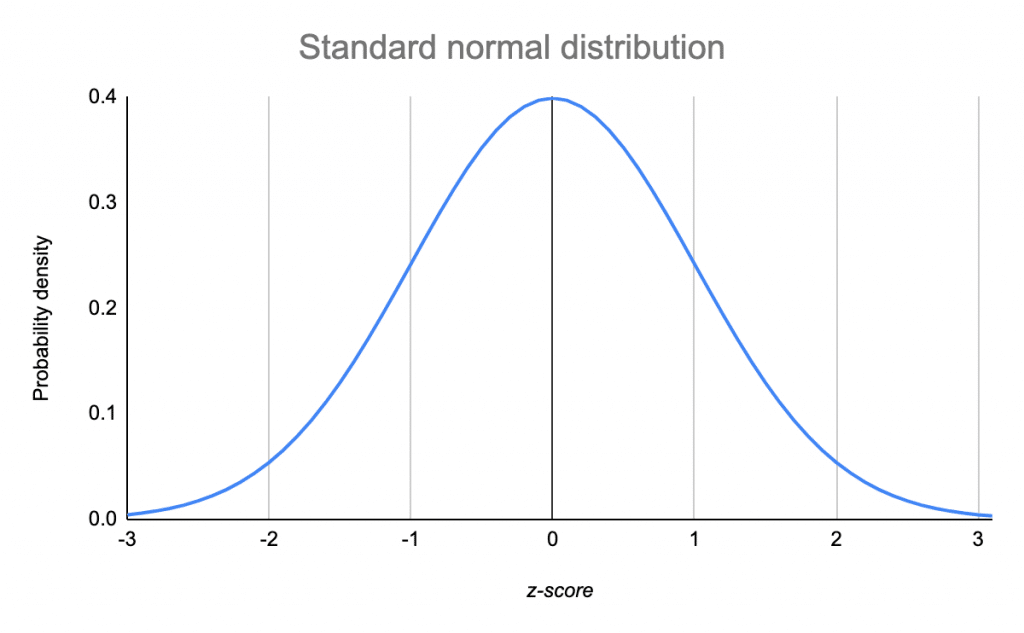 20
30
40
50
60
70
80
x = # coin heads
µ =½n
Probabilities
Experiment:
Flip a coin n=100 times
Let x denote # of head
Put a box at x.
x2
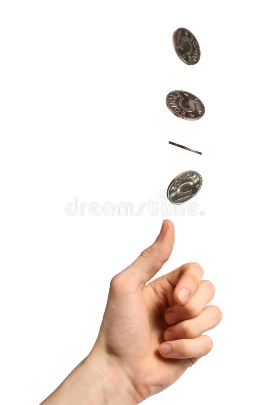 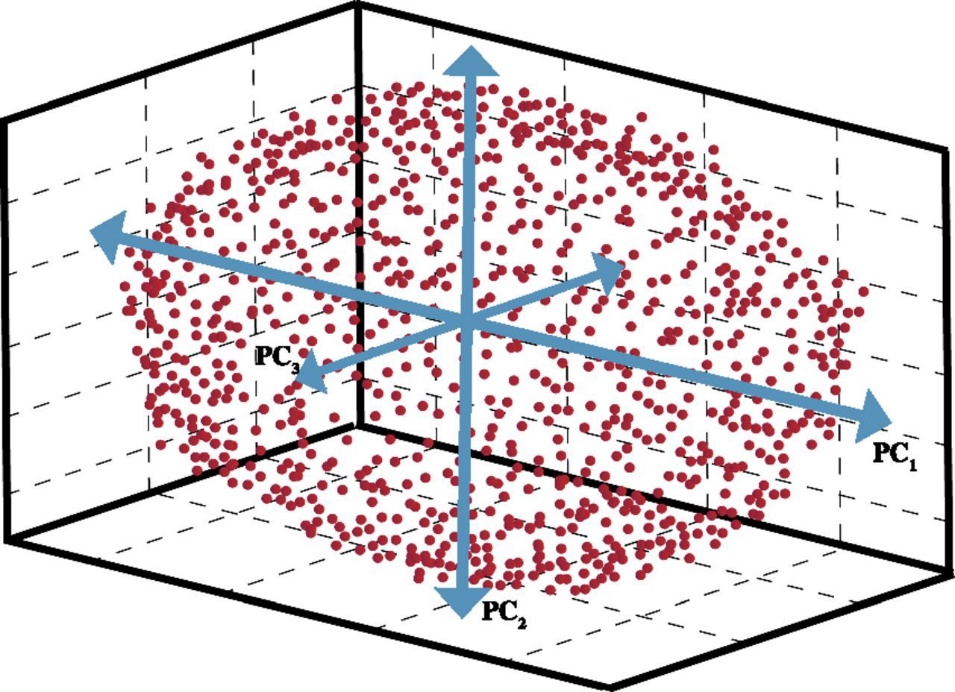 Contour lines form events of the same probability.
100
Less likelyto be extreme in both.
Repeat this twice
Let x1 denote # of head first time and x2 the second. 
  
Repeat this many times.
   Stack up the   giving a height.
50
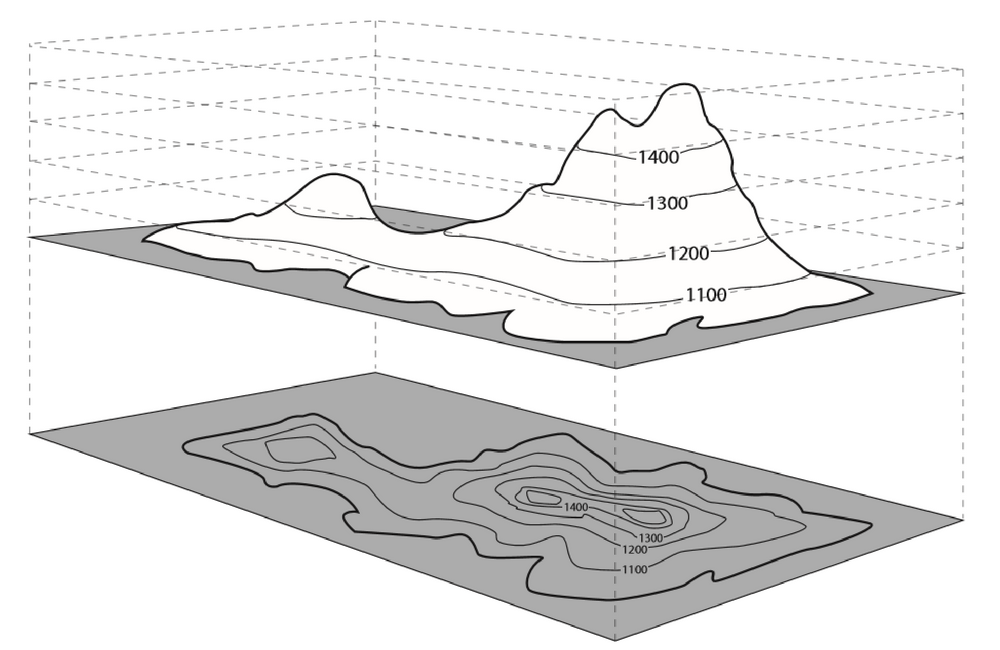 x1
50
100
µ =½n
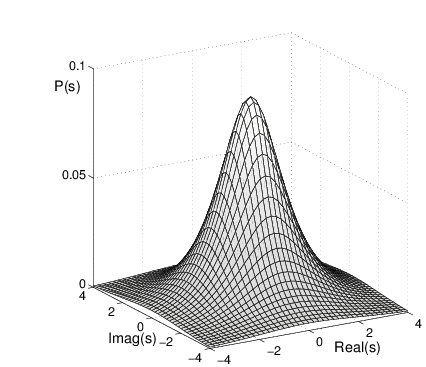 Probabilities
Experiment:
Flip a coin n=100 times
Let x denote # of head
Put a box at x.
x2
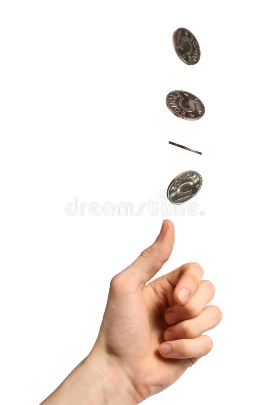 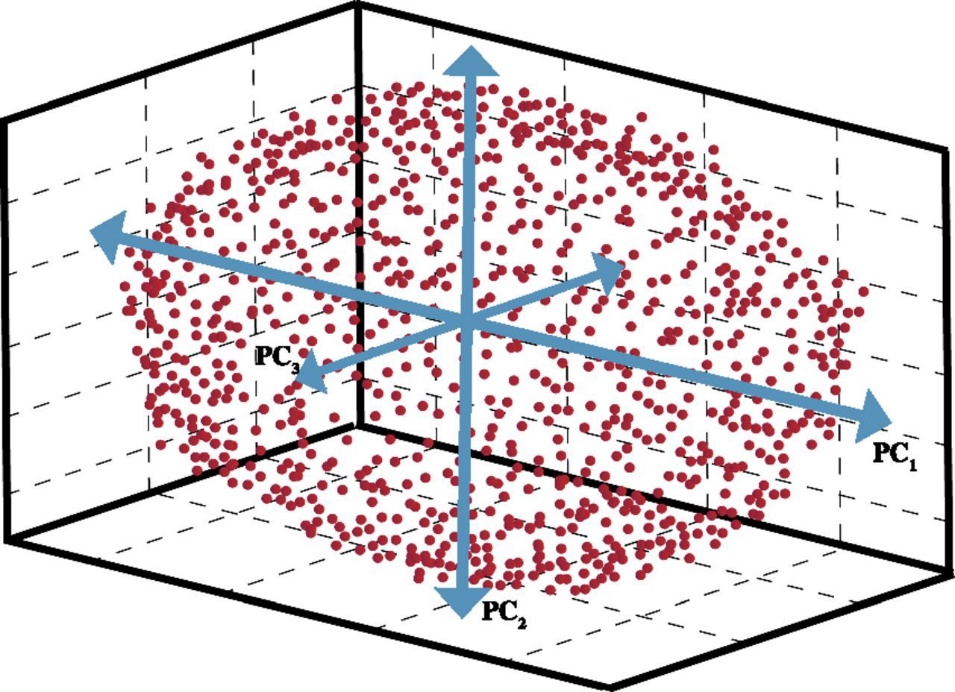 Contour lines form events of the same probability.
100
Less likelyto be extreme in both.
Repeat this twice
Let x1 denote # of head first time and x2 the second
50
x1
50
100
Distribution Density Curve:
The probability that data item falls in the red square is
         the height of the curve 
       the area of the square.
µ =½n
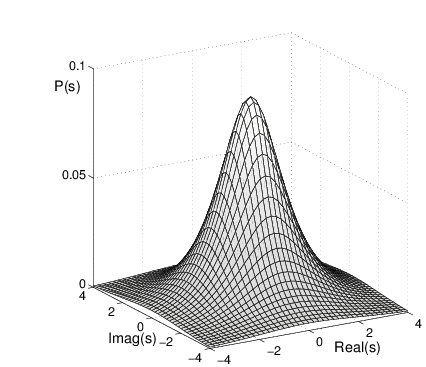 Probabilities
Randomly choose prob of heads to be p[0,…,1]
Experiment:
Flip a coin n=100 times
Let x denote # of head
Put a box at x.
x2
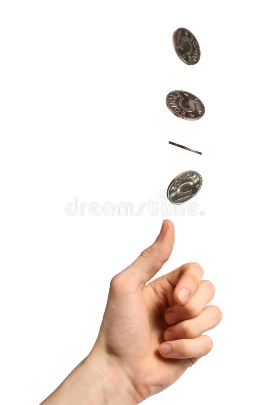 100
same coin
Repeat this twice
Let x1 denote # of head first time and x2 the second. 
  
If x1 is small
   then p is more likely small
   x2 is more likely small.
  
If x1 is big
   then p is more likely big
   x2 is more likely big.
  
x1 & x2 are positively correlated.
50
x1
50
100
Maximum Likelihood = Machine Learning
Collect D objects  with values x1, x2, x3, …, xD.
We don’t know how   these numbers are created.
  
Let’s pretend they were   created as follows:
Flip a coin n=100 times
Let x denote # of head
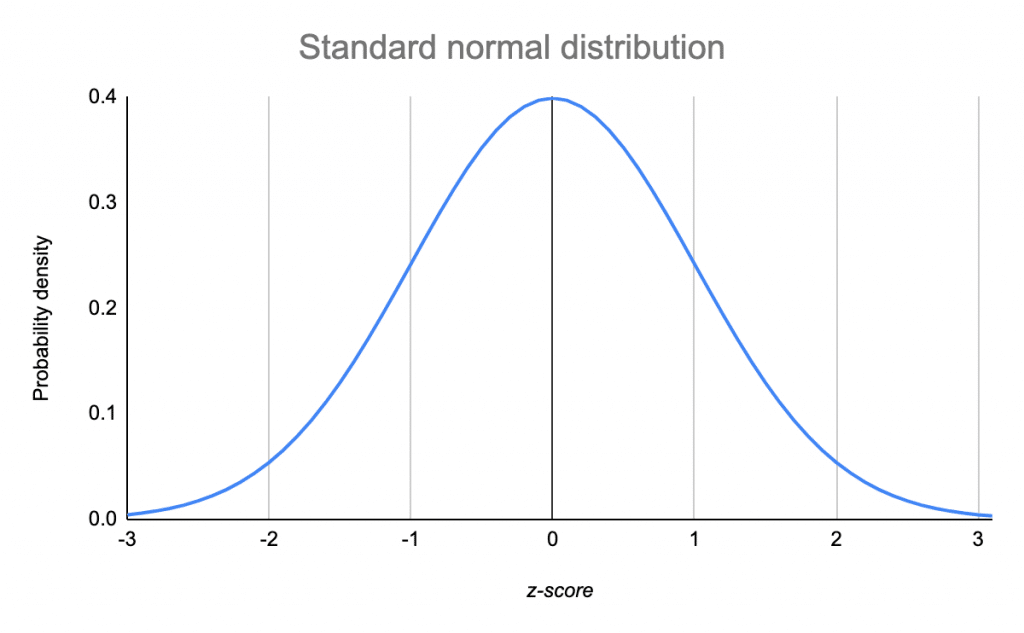 This is machine learning!
We used training data to learn the pattern of the universe.
We can now use this knowledge to make predictions about the future.
When I first took Statistics, I hated it because it seemed so arbitrary.
Now I see it can all be formally defined using this one simple concept.
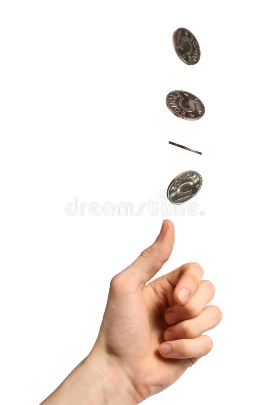 20
30
40
50
60
70
80
If so, the coin used was not fair!
Prob of heads p was most likely 0.6.
Because this is the setting of the parameter p,that maximizes the probability of us getting our data. 
0.6 = ArgMaxp Prp[our data]
Maximum Likelihood Model
Maximum Likelihood = Machine Learning
Collect D objects  with values x1, x2, x3, …, xD.
We don’t know how   these numbers are created.
  
Let’s pretend they were   created as follows:
Flip a coin n=100 times
Let x denote # of head
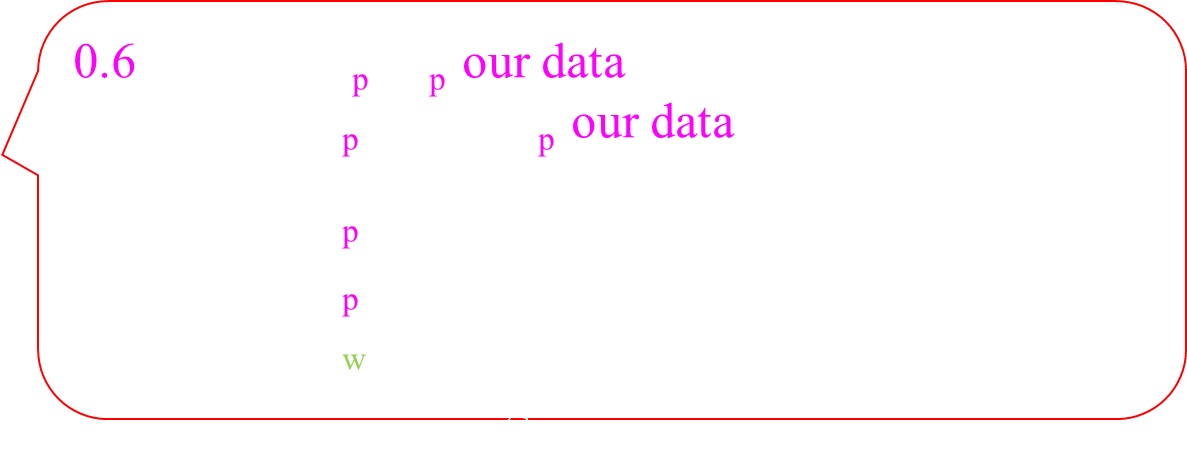 This is machine learning!
We used training data to learn the pattern of the universe.
We can now use this knowledge to make predictions about the future.
When I first took Statistics, I hated it because it seemed so arbitrary.
Now I see it can all be formally defined using this one simple concept.
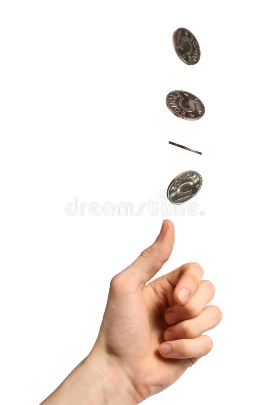 20
30
40
50
60
70
80
Maximum Likelihood Normal
simple
That would be the distribution that produces this data with probability 1.
Maximum Likelihood Normal
simple
Maximum Likelihood Normal
Each 10,000-pixel face is represented by a single point in 10,000-dimensional space.
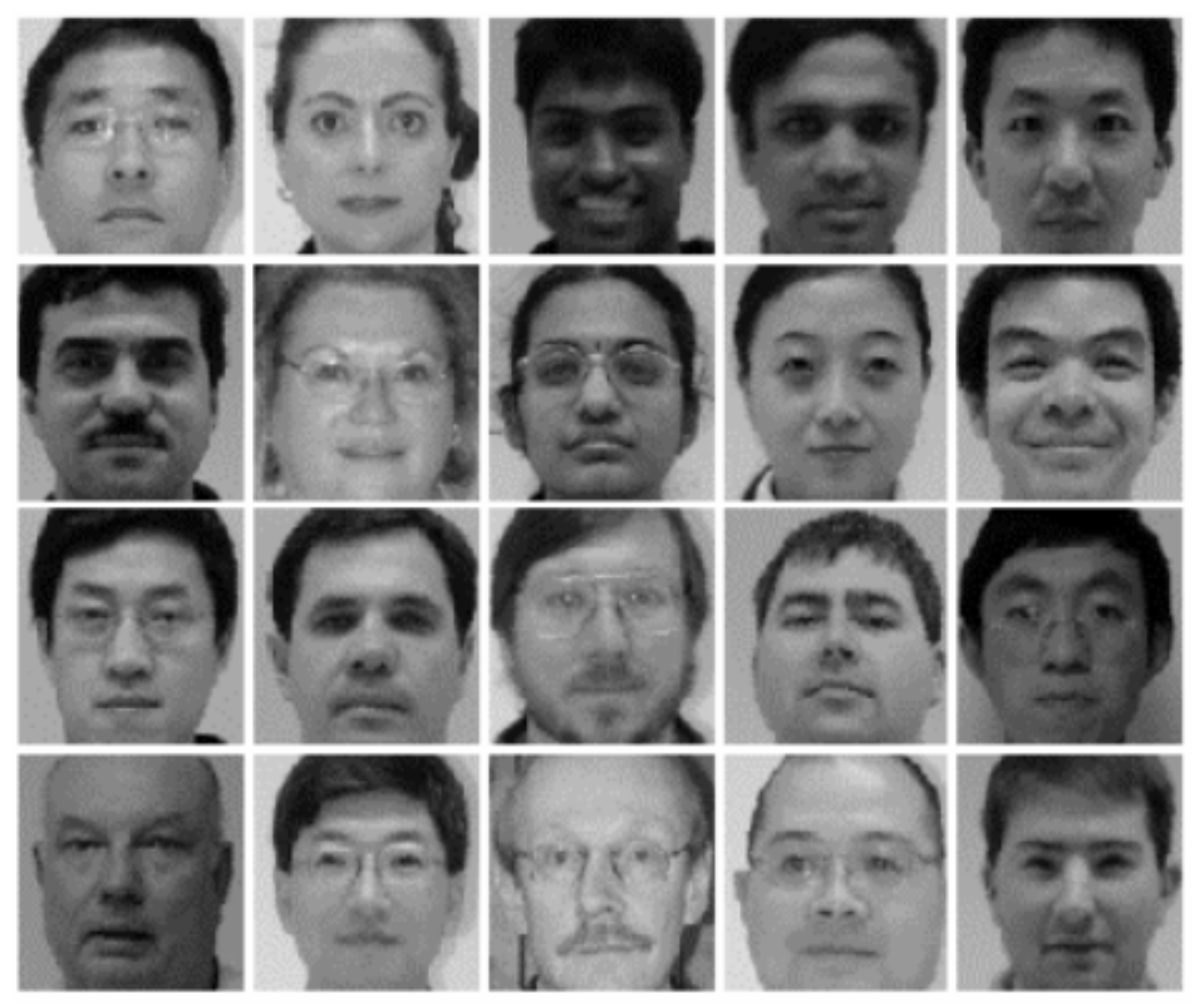 pixel x2
pixel x1
Maximum Likelihood Normal
Locate lot of faces.
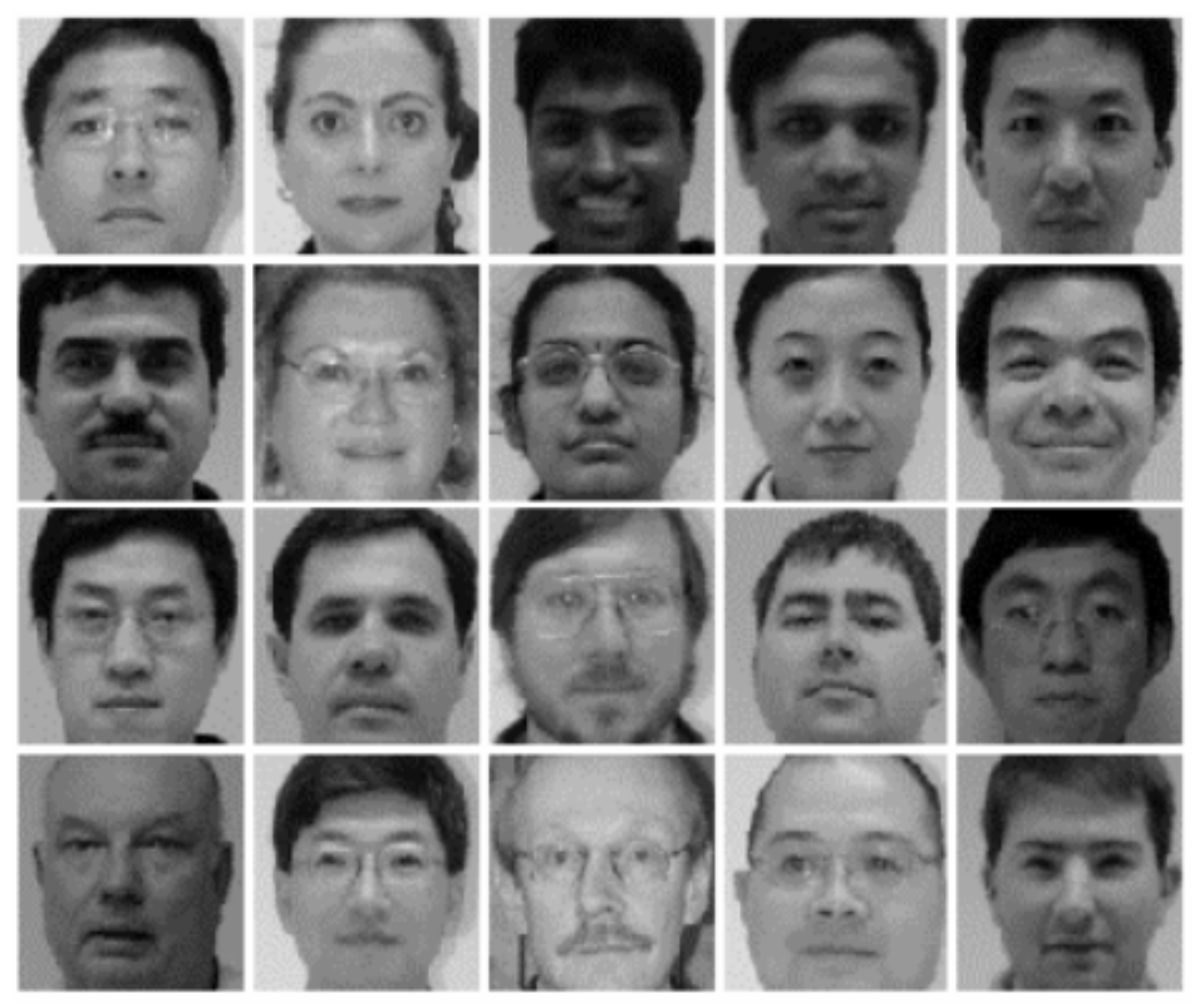 “Fit” the data with a multi-dimensional ellipse.
How do you do this?
pixel x2
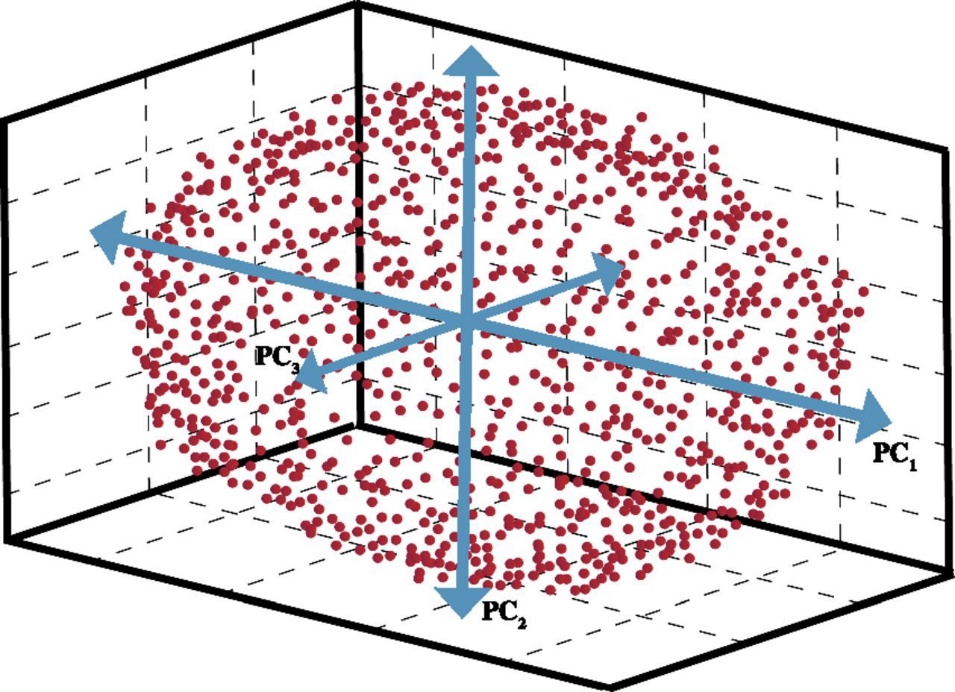 pixel x1
Maximum Likelihood Normal
We know that our face data came from our observations of the world.
But let’s pretend that it was randomly generated from a multi-dimensional normal distribution.
pixel x2
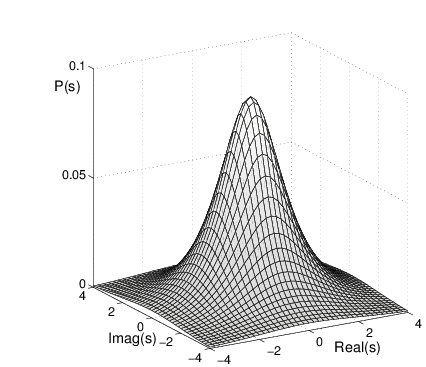 pixel x1
Maximum Likelihood Normal
Normal Probability Distribution:
The parameters specifying a normal distributional are given by the size and orientation of a multi-dimensional ellipse.
The ellipse gives the contour line of points that are equally likely under this normal distribution.
3
pixel x2
2
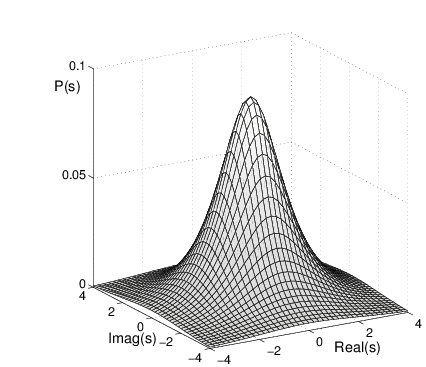 1
pixel x1
Maximum Likelihood Normal
Normal Probability Distribution:
When choosing a random data point,
Points near the middle of the ellipse are most likely.
Points further out are much less likely.
Pr   [ 1] = high
Pr   [ 2] = low
2
1
2
3
pixel x2
2
 e –½ distance
 e –½ #standard deviations
2
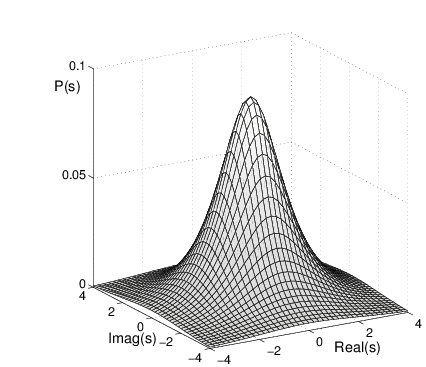 1
pixel x1
Maximum Likelihood Normal
Normal Probability Distribution:
When independently choosing a D random data points,
Pr   [this data] =
Pr   [ 1]  … 
Pr   [ D]
pixel x2
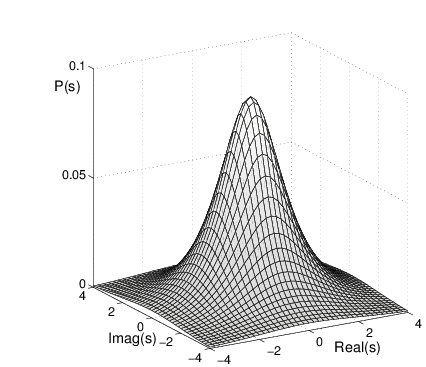 pixel x1
Maximum Likelihood Normal
Normal Probability Distribution:
If the probability distribution was defined by this ellipse
then our data might get chosen randomly, 
but the probability would be low.
Pr   [our data] = low
Pr   [our data] = higher
Pr   [our data] = maximized
pixel x2
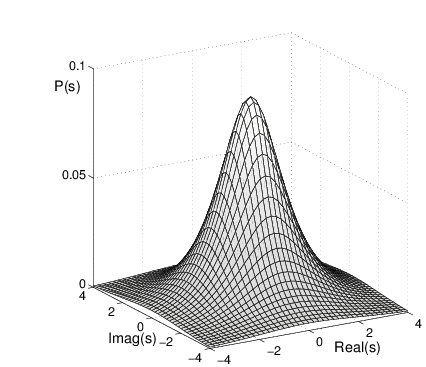 pixel x1
Maximum Likelihood Normal
Maximum Likelihood:
Given our data,
Find the ellipse (i.e. the parameters of the distribution), 
that maximizes the probability    that the data we have is obtained.
= ArgMax
Pr   [our data]
pixel x2
pixel x1
Statistics
Collect Statistics:
Given our data,
pixel x2
pixel x1
Statistics
xi
Locate lot of faces.
pixel10,000
pixeli
pixel1
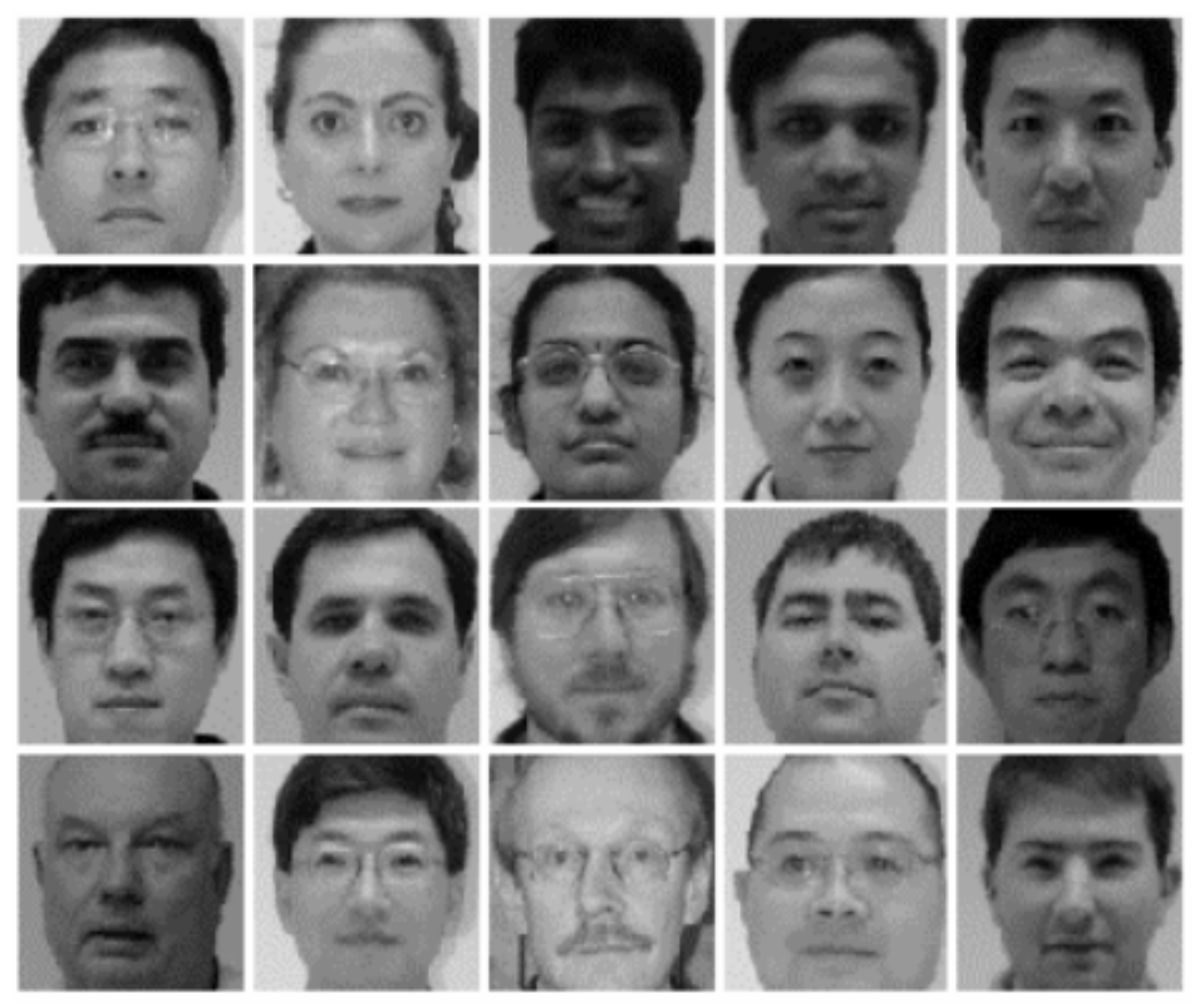 face1 = x1,1,…, x1,i,…, x1,10,000
face2 = x2,1,…, x2,i,…, x2,10,000
…
faceD = xD,1,…, xD,i,…, xD,10,000
pixel x2
This gives the center of the ellipse.
pixel x1
Statistics
Let's look at two facesand two pixels.
pixel2
x2
pixel1
x1
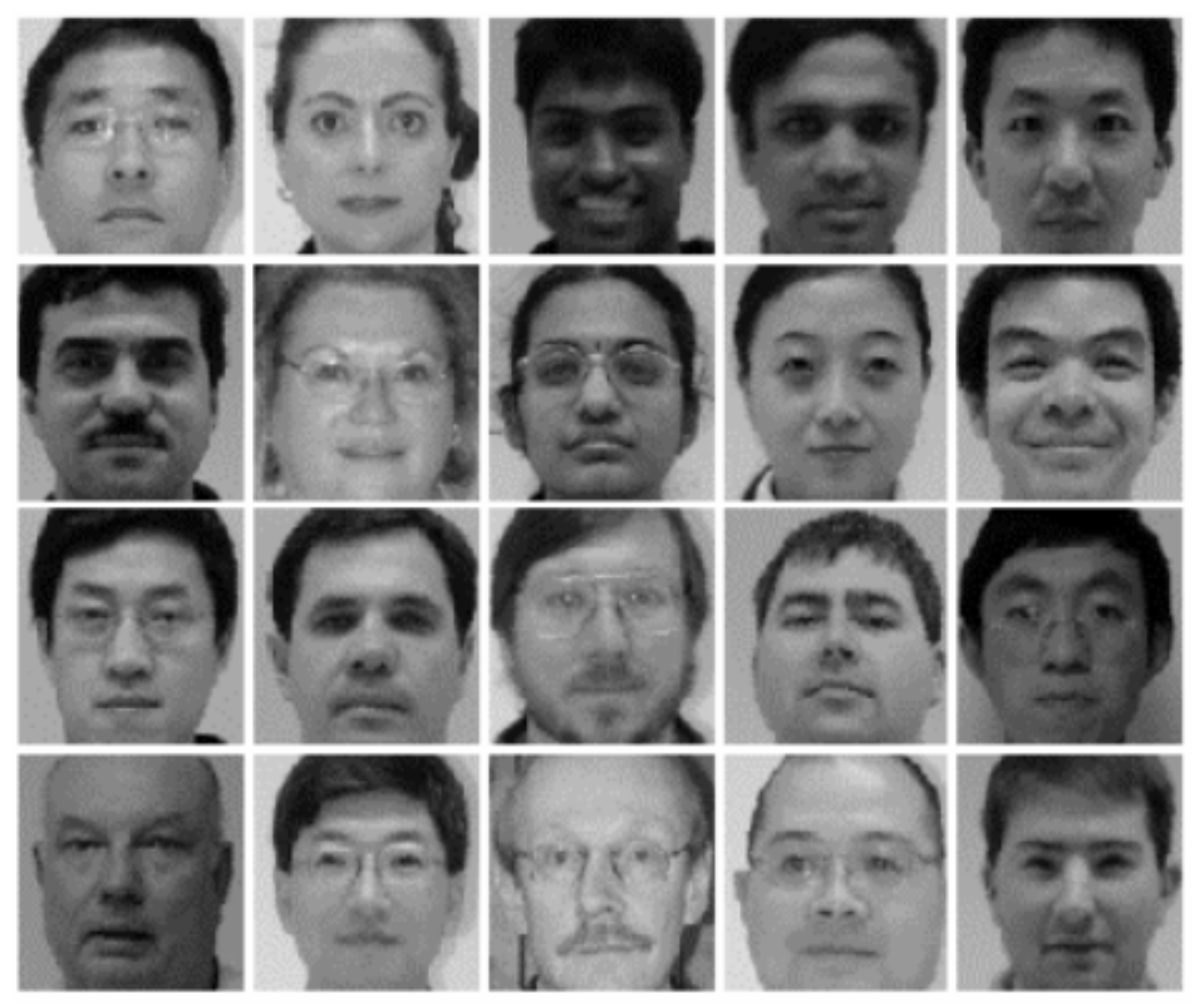 face1 = a - u,  b - v
face2 = a+u, b+v
pixel x2
face2
face1
pixel x1
Statistics
Let's look at two facesand two pixels.
x2
x1
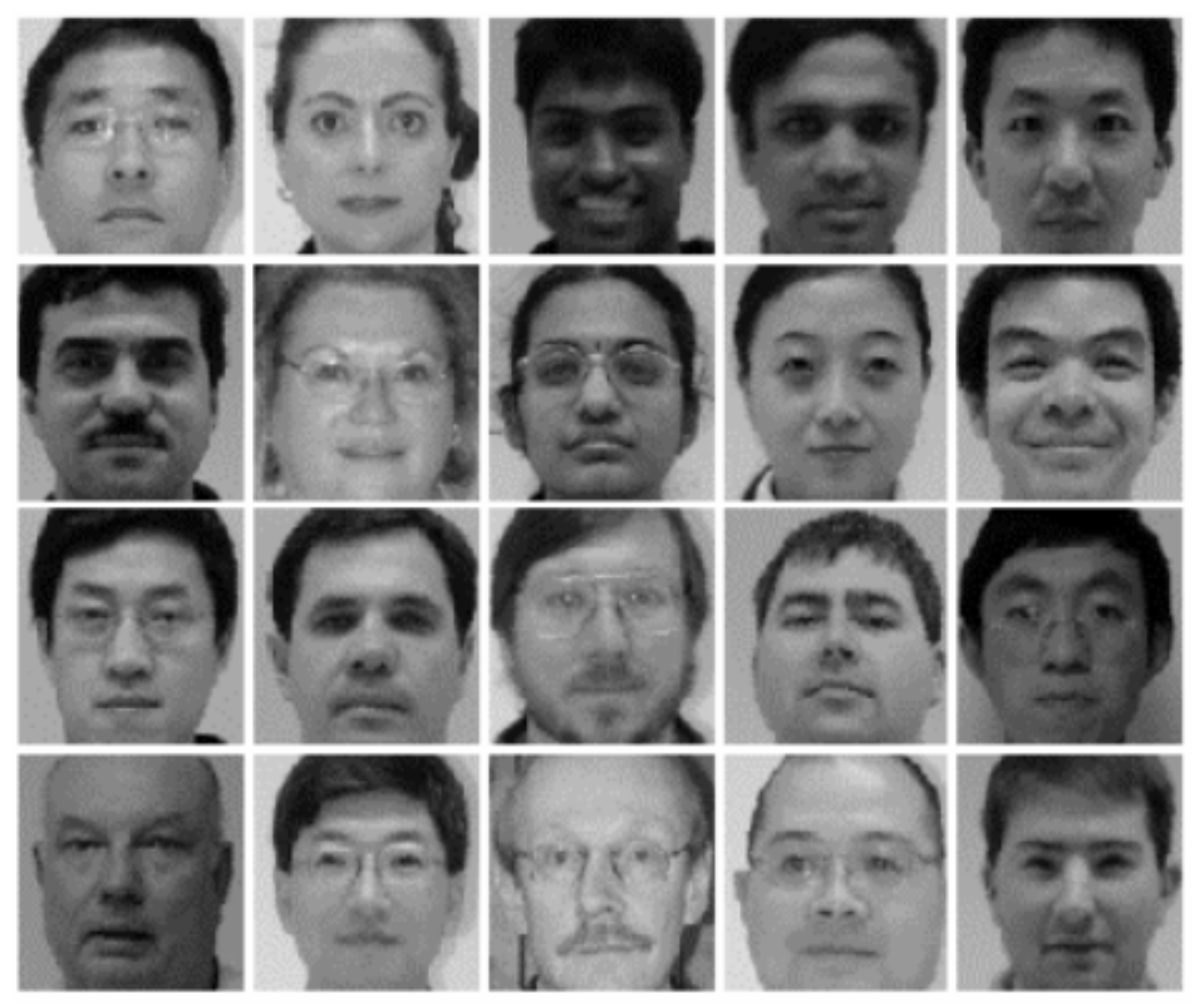 face1 = a - u,  b - v
face2 = a+u, b+v
pixel x2
u
v
a
b
v
u
pixel x1
Statistics
Let's look at two facesand two pixels.
x2
x1
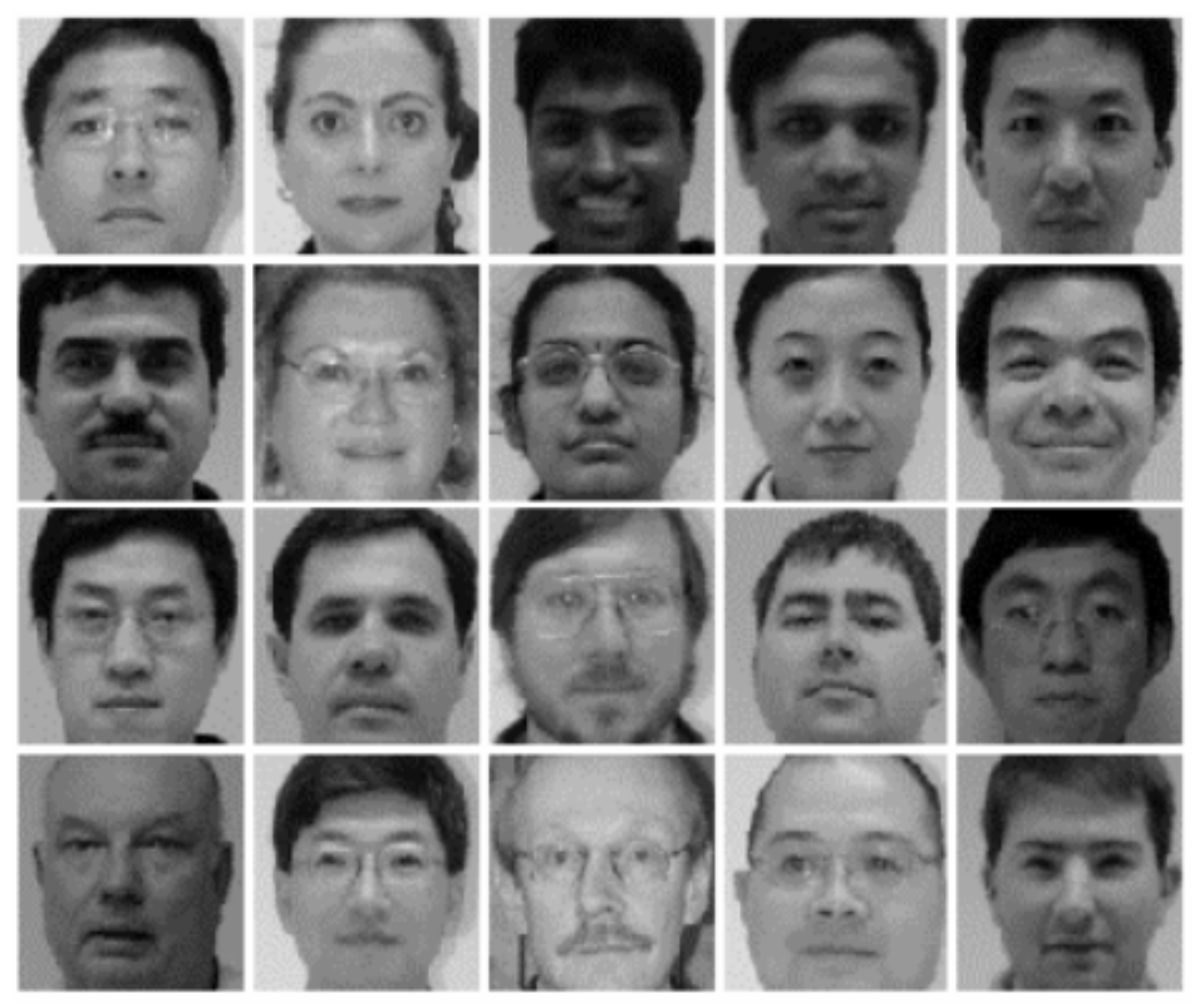 face1 = a - u,  b - v
face2 = a+u, b+v
Deviation from mean
pixel x2
u
u
pixel x1
Statistics
Let's look at two facesand two pixels.
x2
x1
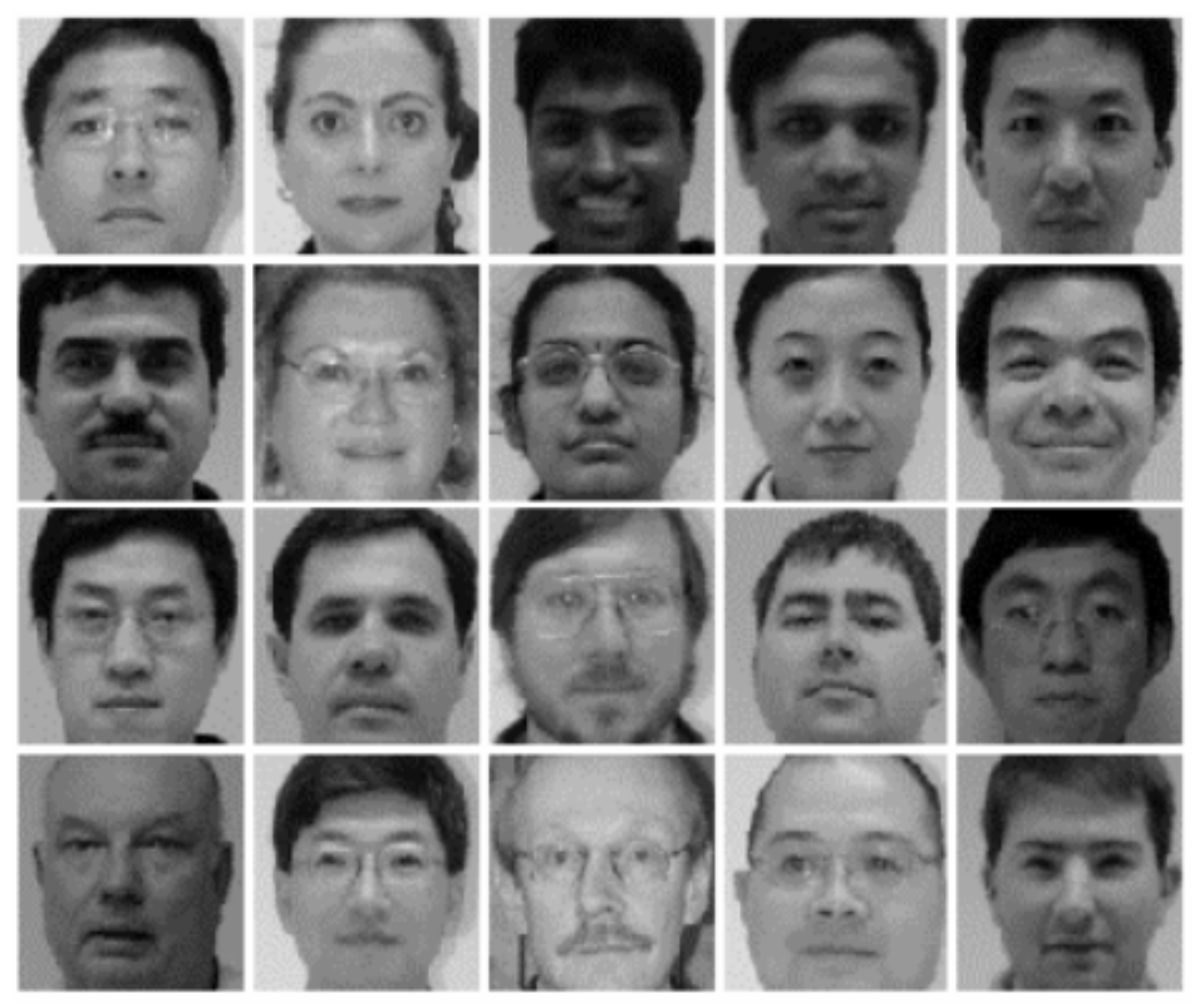 face1 = a - u,  b - v
face2 = a+u, b+v
Squared
deviation from mean
pixel x2
u
u
pixel x1
Statistics
Let's look at two facesand two pixels.
x2
x1
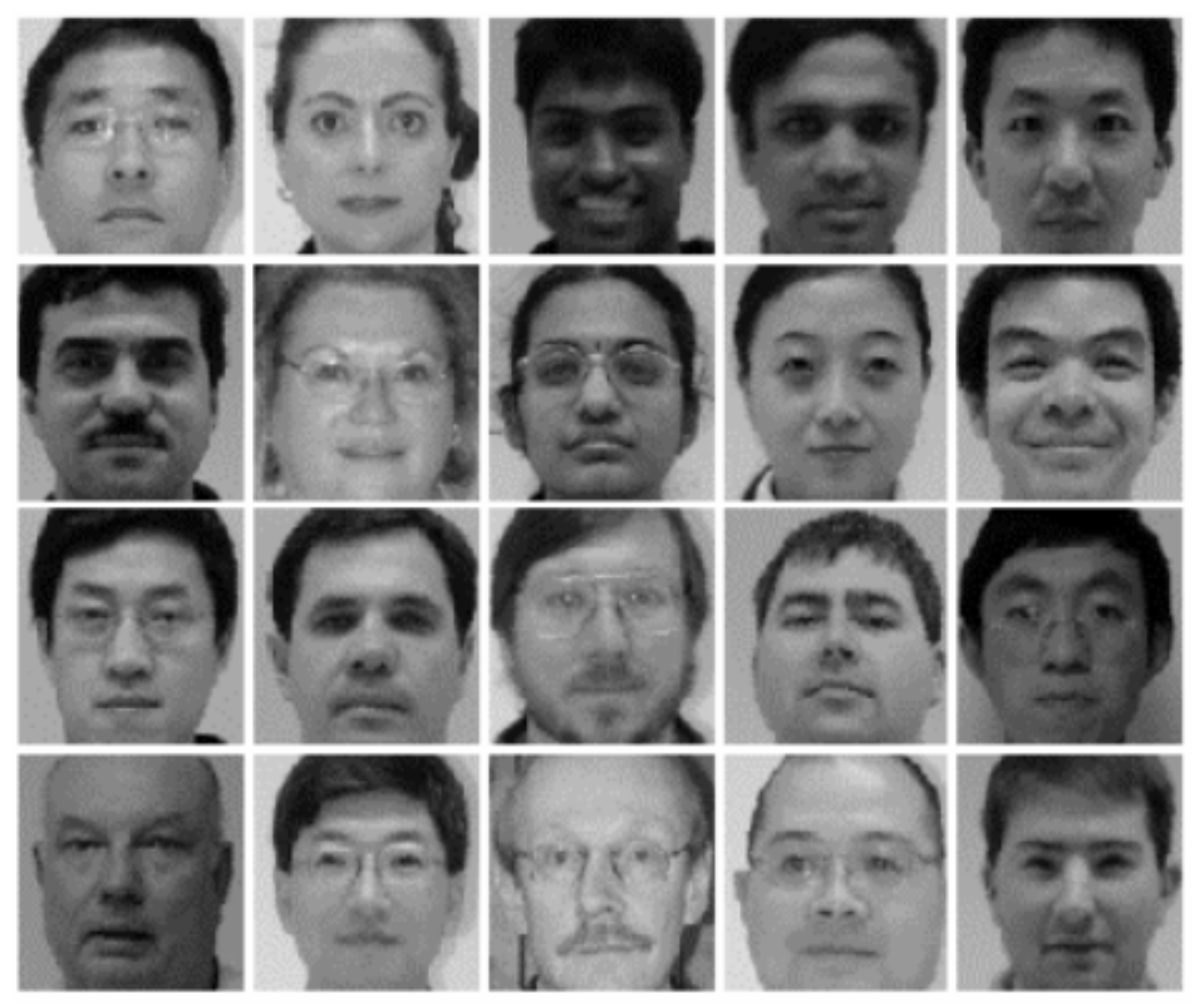 face1 = a - u,  b - v
face2 = a+u, b+v
Expected squared
deviation from mean
pixel x2
u
u
pixel x1
Statistics
Let's look at two facesand two pixels.
x2
x1
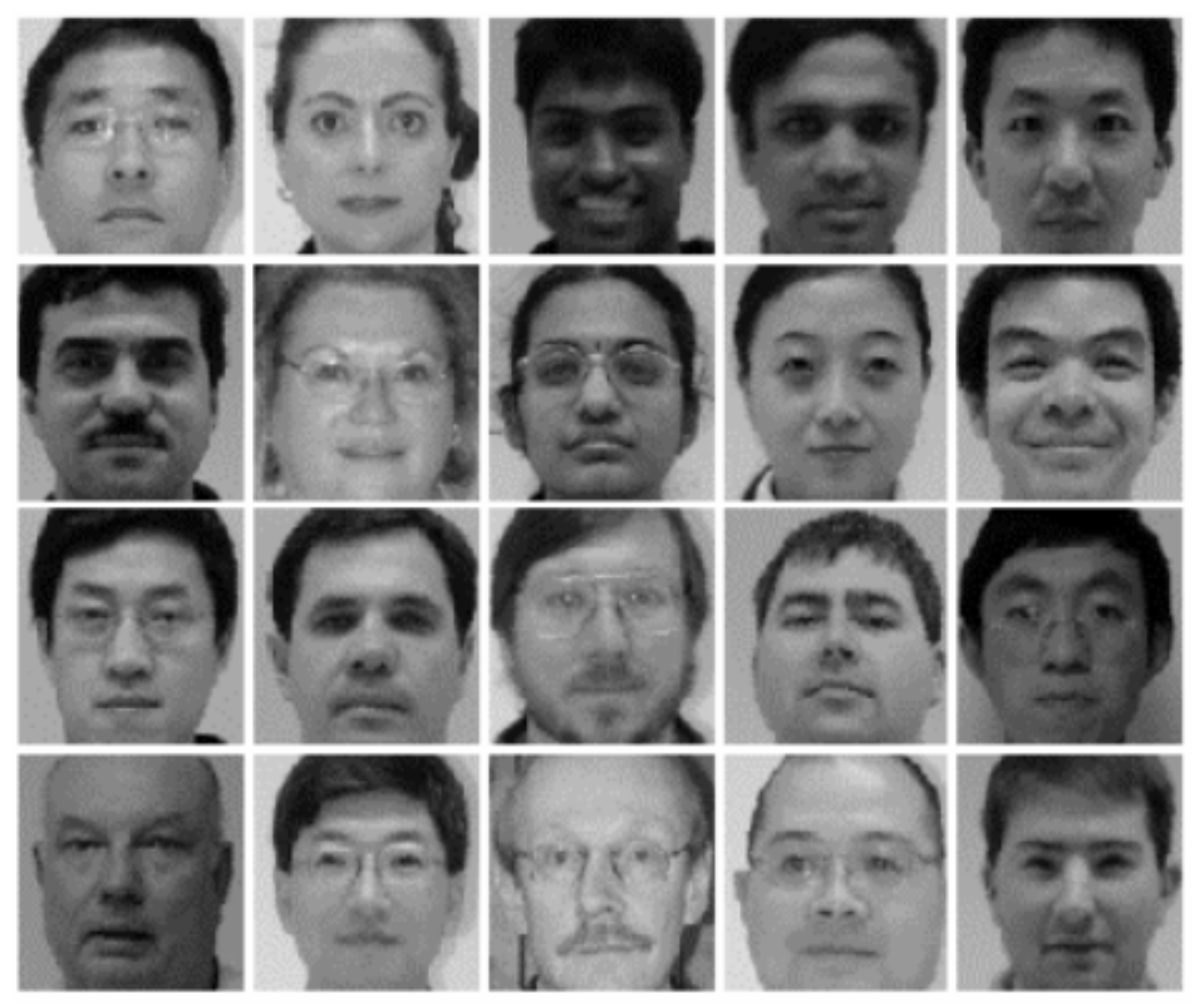 face1 = a - u,  b - v
face2 = a+u, b+v
pixel x2
u
The units are right
u
pixel x1
Statistics
Let's look at two facesand two pixels.
x2
x1
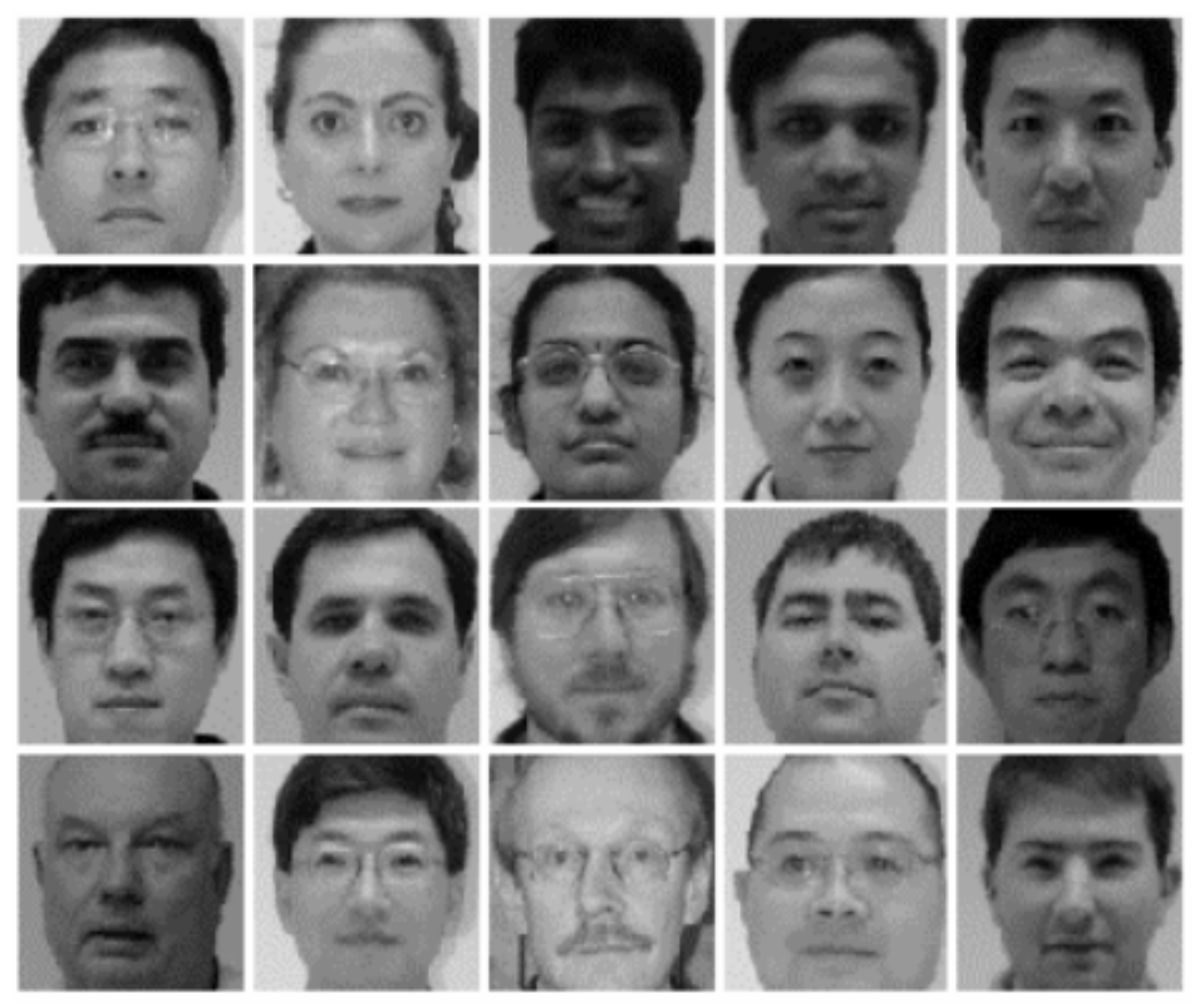 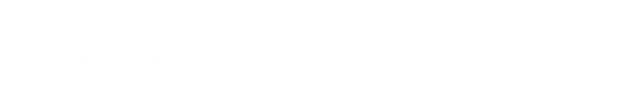 face1 = a - u,  b - v
face2 = a+u, b+v
pixel x2
v
v
The units are right
pixel x1
Statistics
Let's look at two facesand two pixels.
x2
x1
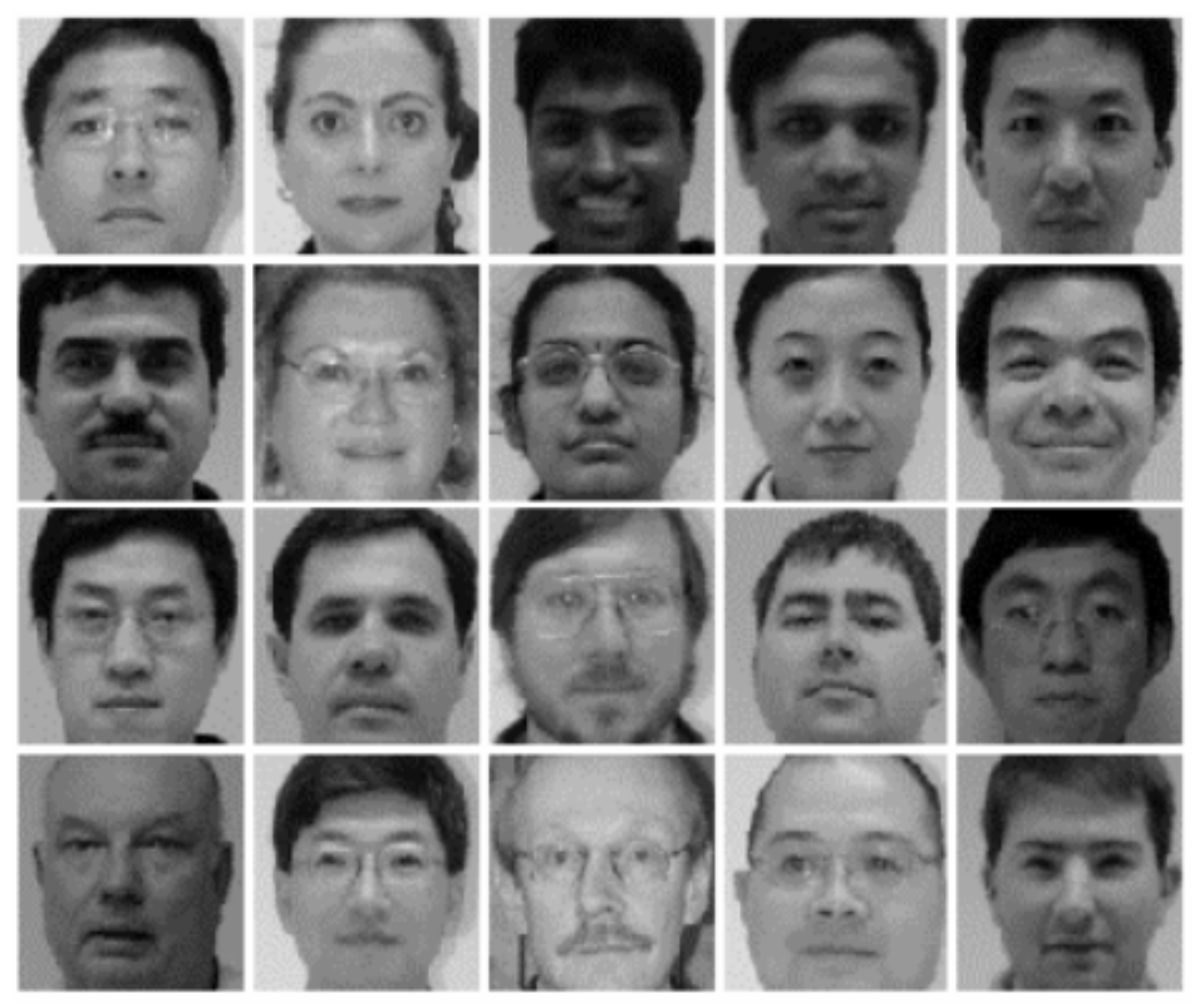 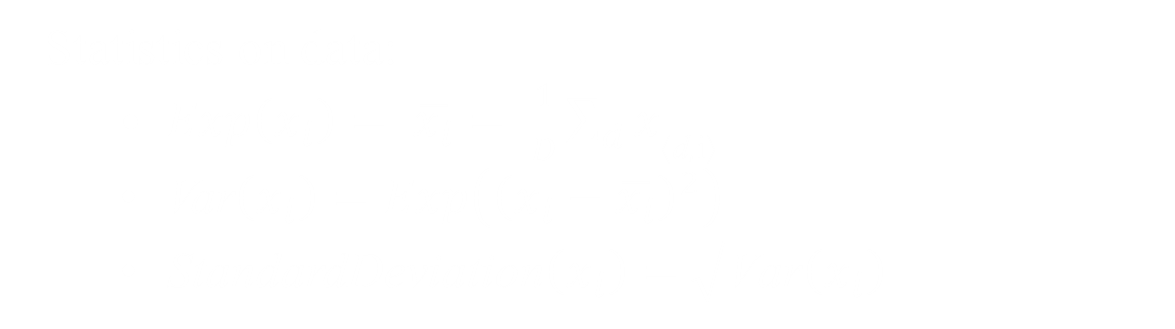 face1 = a - u,  b - v
face2 = a+u, b+v
pixel x2
The standard deviations gives the lengths of the axes of the ellipse.
v
u
pixel x1
Statistics
Let's look at two facesand two pixels.
x2
x1
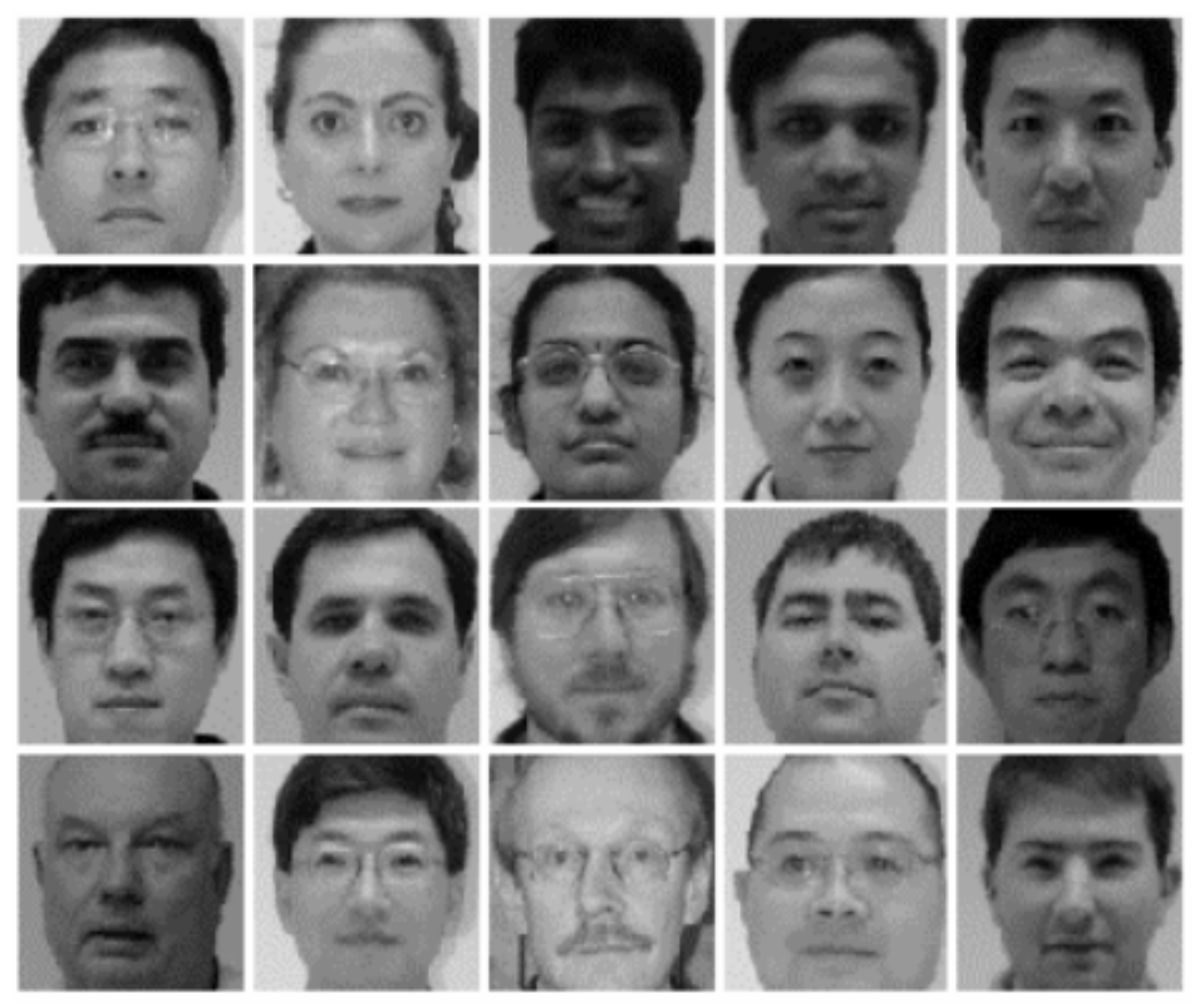 face1 = a - u,  b - v
face2 = a+u, b+v
pixel x2
u
v
v
u
pixel x1
Statistics
Let's look at two facesand two pixels.
x2
x1
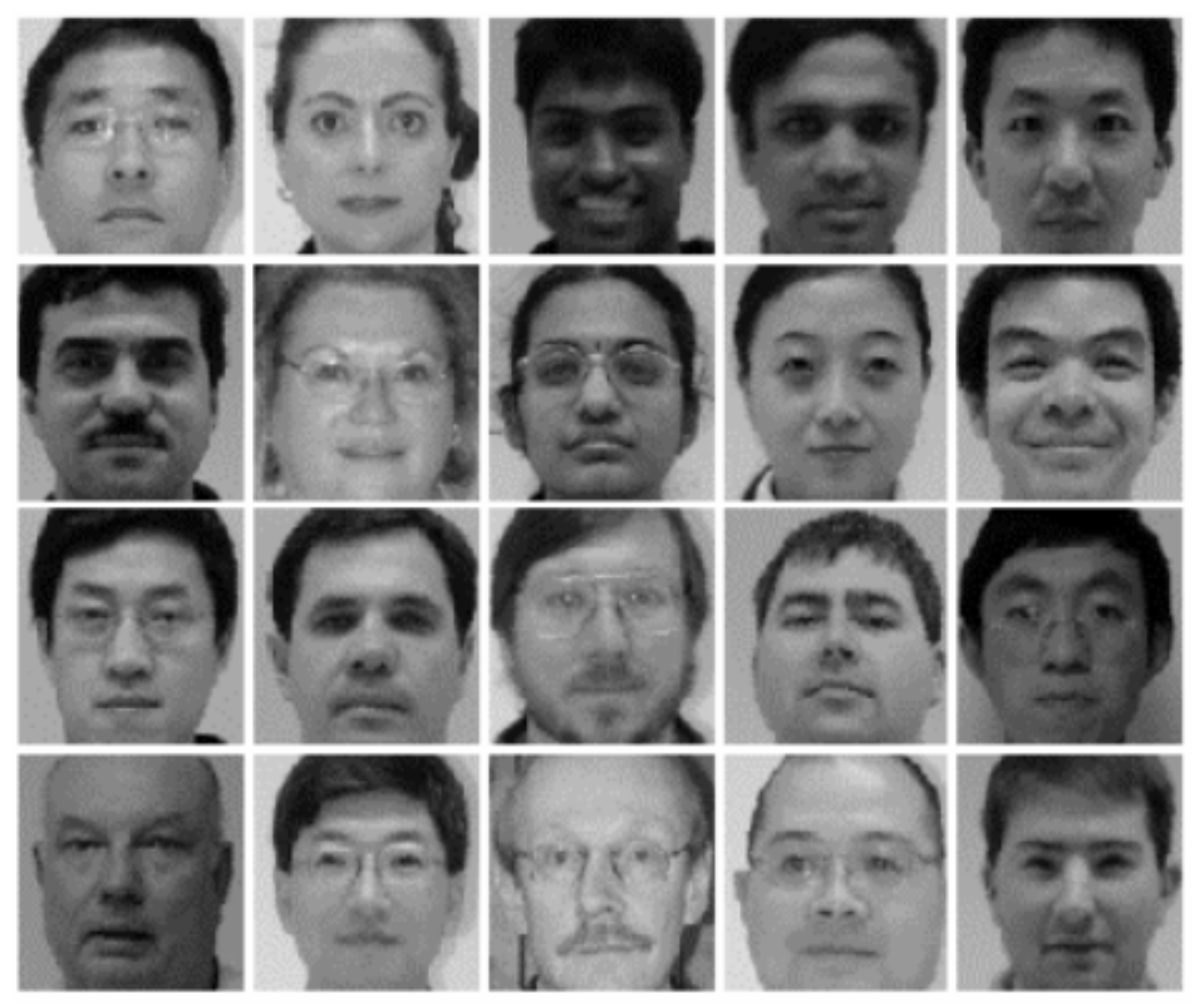 face1 = a - u,  b - v
face2 = a+u, b+v
pixel x2
u
v
v
x1 and x2 are positively correlated
i.e if one increases the other 
tends to increase too.
u
pixel x1
Statistics
Let's look at two facesand two pixels.
x2
x1
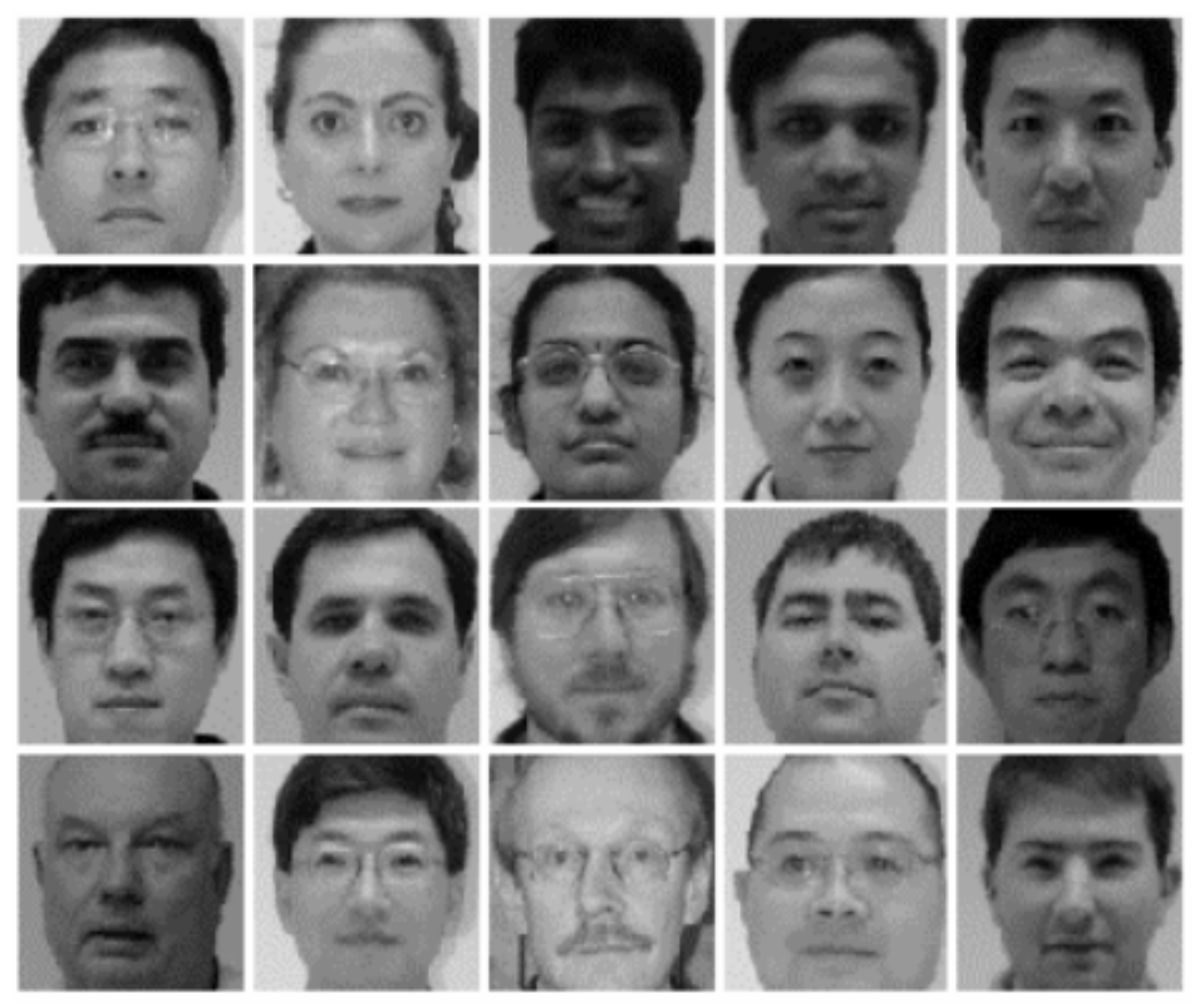 face1 = a - u,  b + v
face2 = a+u, b-v
pixel x2
u
v
v
x1 and x2 are negatively correlated
i.e if one increases the other 
tends to decrease.
u
pixel x1
Statistics
Let's look at two facesand two pixels.
x2
x1
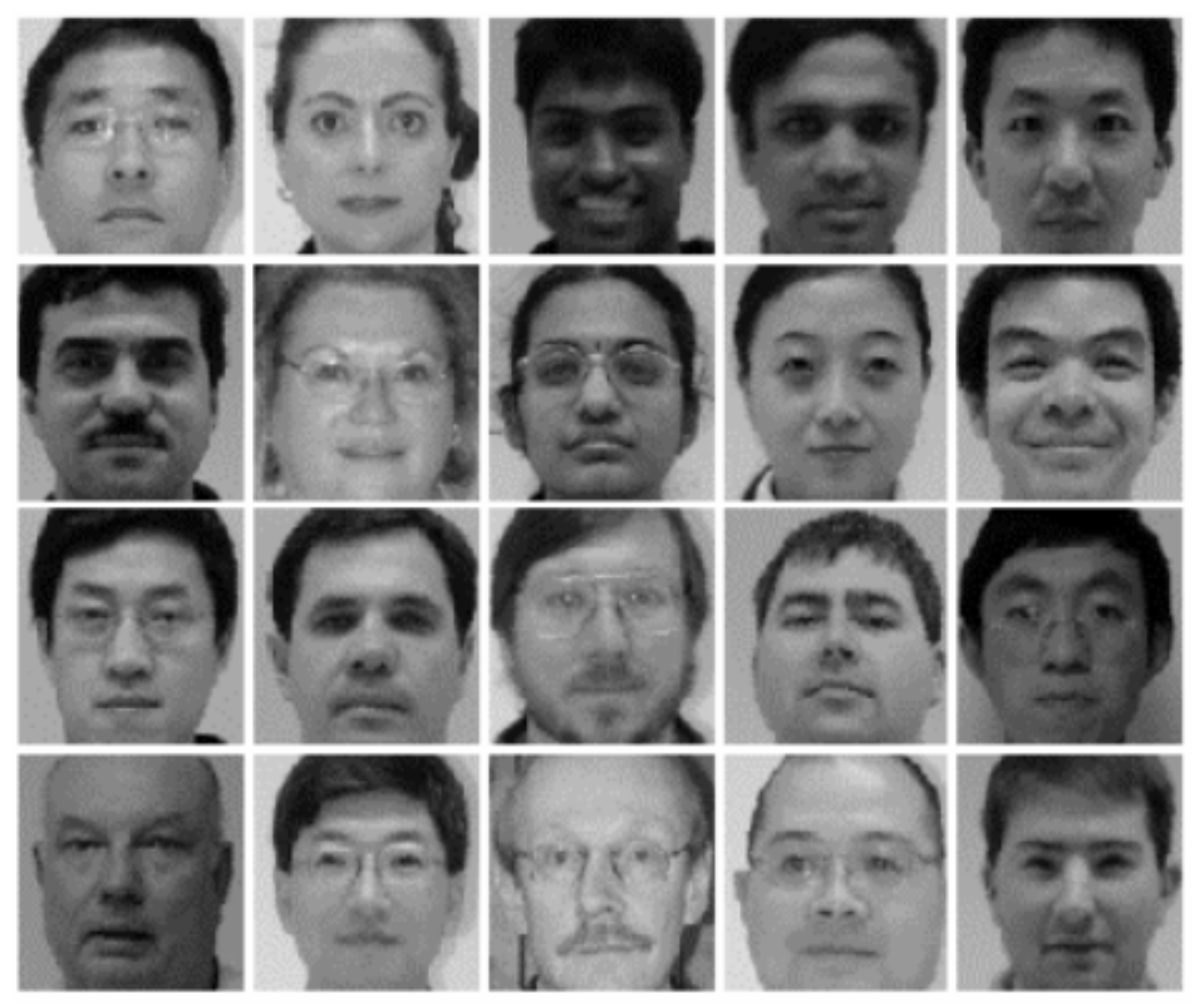 face1 = a - u,  b + v
face2 = a+u, b-v
pixel x2
u
u
v
v
v
v
If x1 and x2 are independent,
then Covar = 0.
u
u
pixel x1
Statistics
Let's look at two facesand two pixels.
Grab a random face.
Is the brightness of the specified pixelspositively or negatively correlated ?
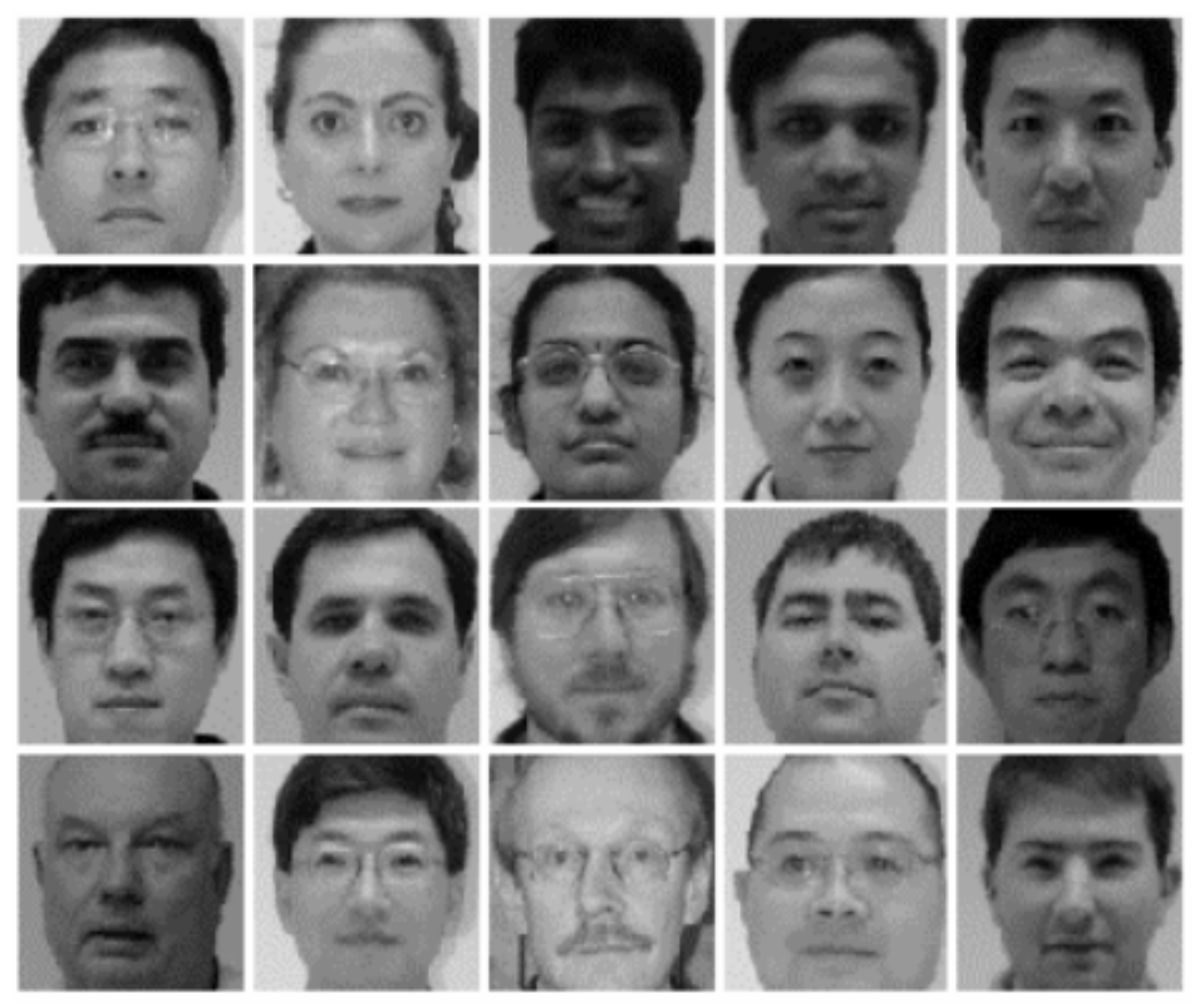 Positive because if one pixel is bright in a picture, the other is more likely to be.
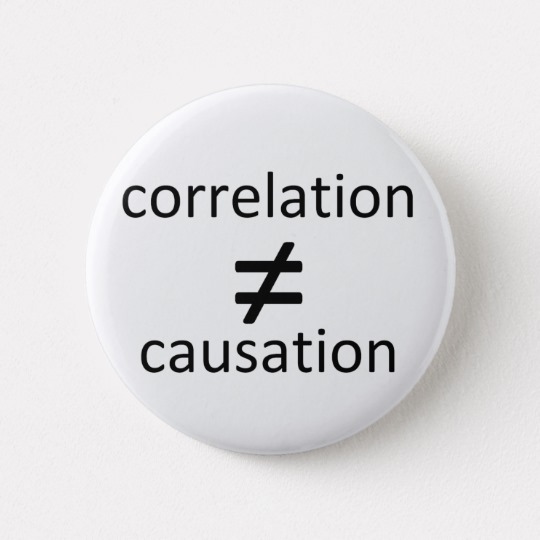 pixel x2
u
v
v
u
pixel x1
Statistics
Let's look at two facesand two pixels.
More than two pixels, gives more then two dimensions.
For every pair of pixels,    we compute the covariance between them.
We form the covariance martrix M.
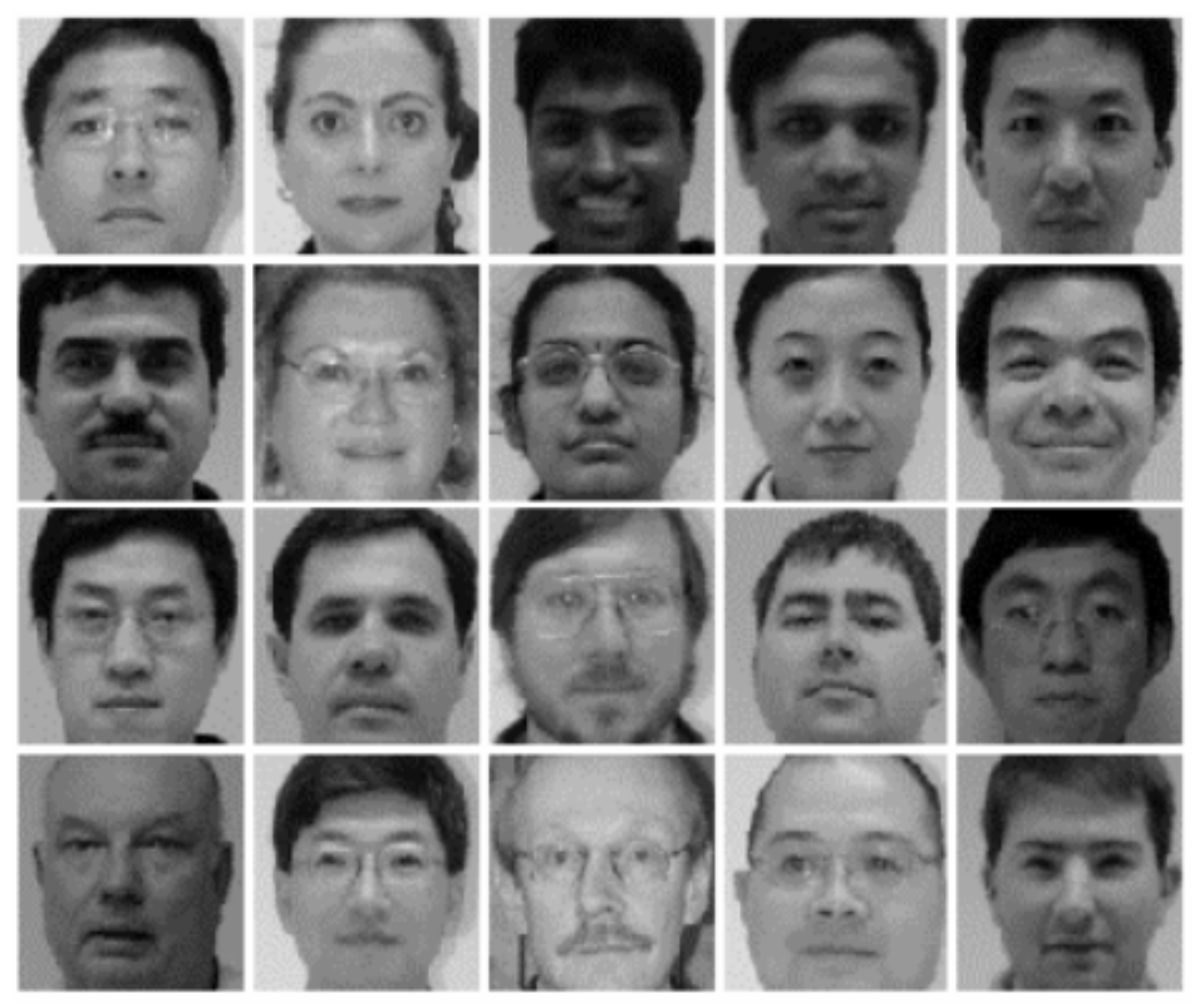 pixel x2
u
M i,j =
v
v
= Mj,i
u
pixel x1
Statistics
Let's look at two facesand two pixels.
More than two pixels, gives more then two dimensions.
For every pair of pixels,    we compute the covariance between them.
We form the covariance martrix M.
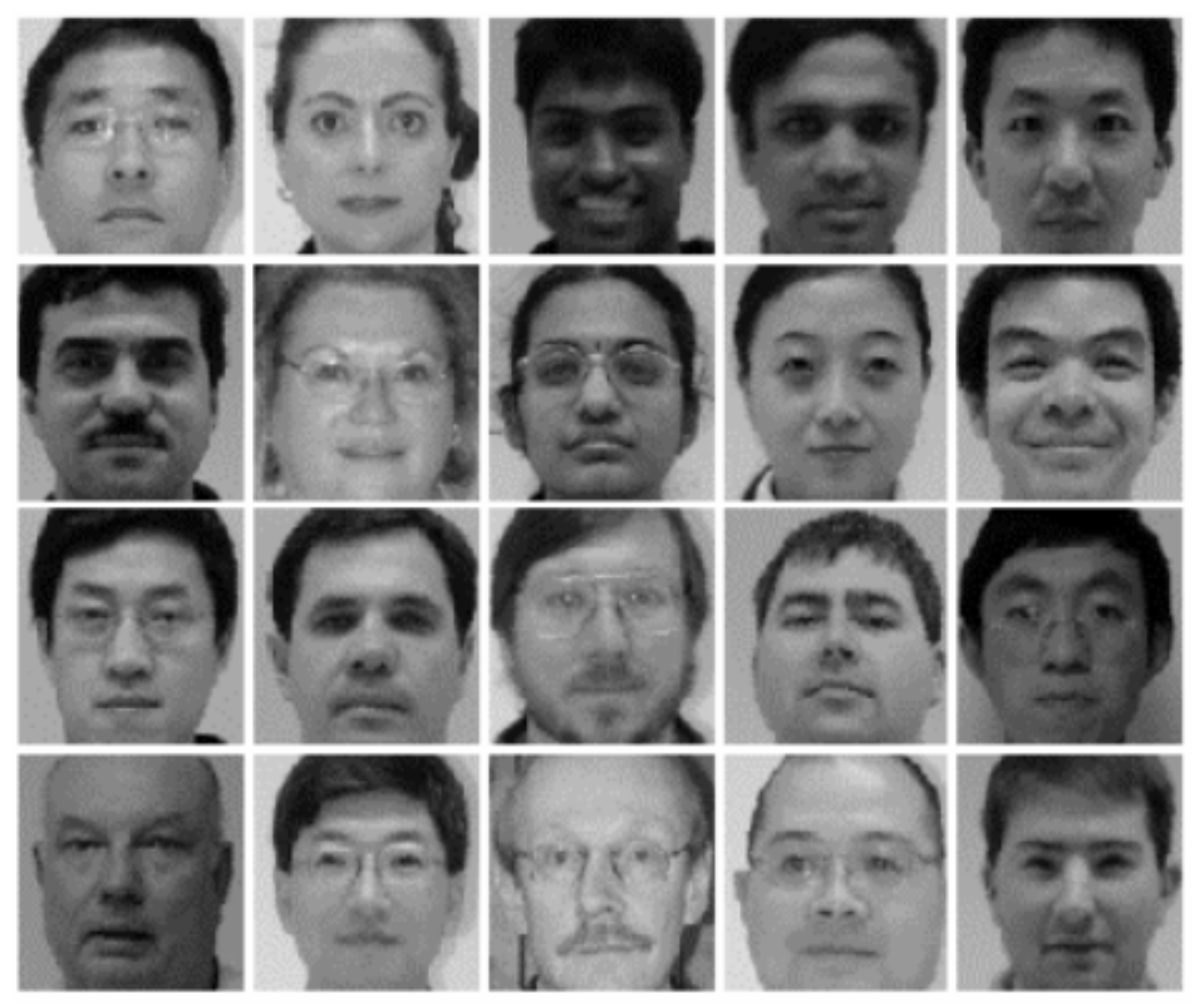 pixel x2
u
M i,i =
v
v
u
pixel x1
Statistics
Let's look at two facesand two pixels.
More than two pixels, gives more then two dimensions.
For every pair of pixels,    we compute the covariance between them.
We form the covariance martrix M.
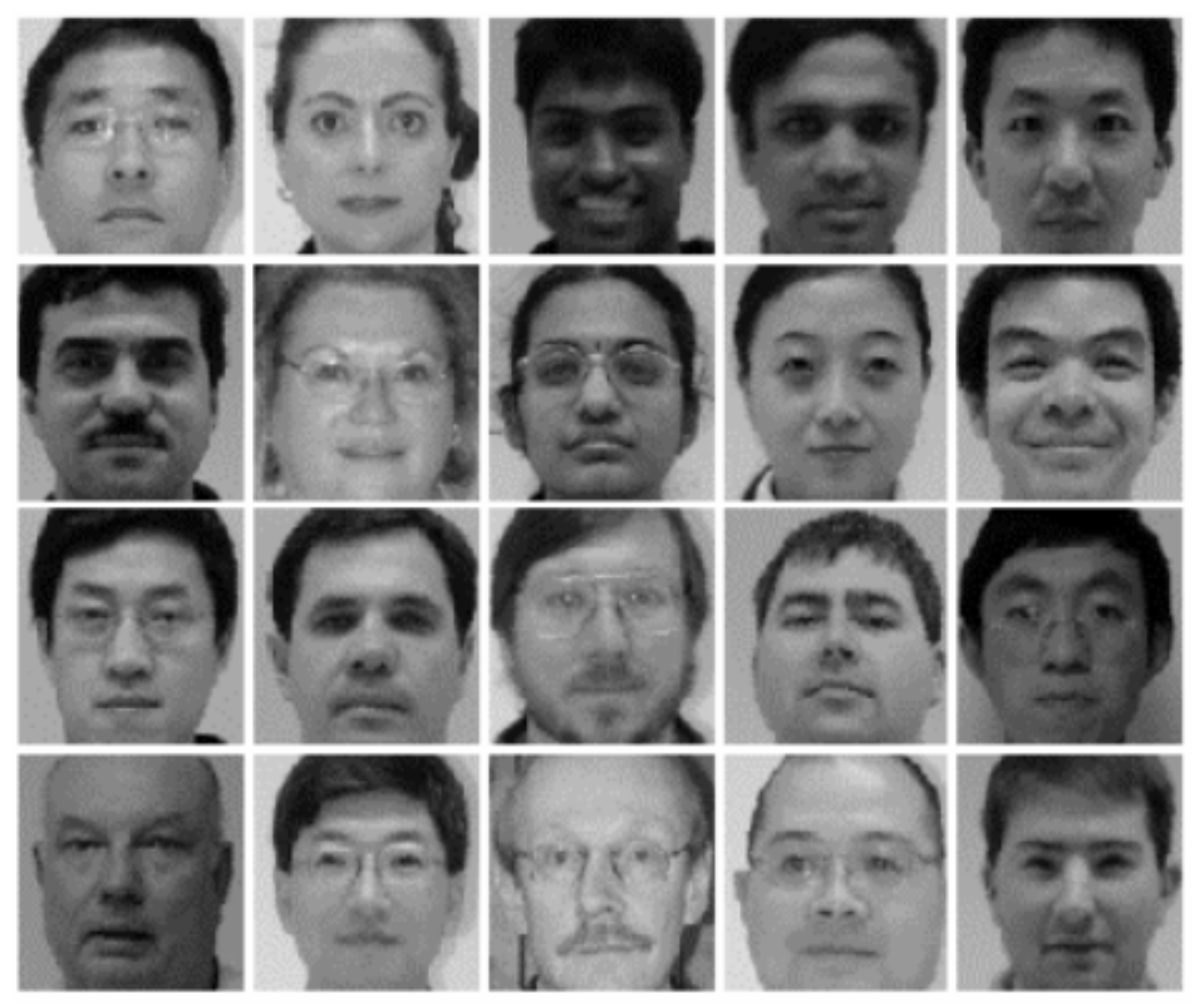 pixel x2
These covariants helps to give rotation to the ellipse.
pixel x1
Statistics
Maximum Likelihood:
Given our data,
Given any vector v,  
The variance of the data in that direction is given by
vTMv.
pixel x2
vT
=
v
M
pixel x1
Statistics
Maximum Likelihood:
Given our data,
Given any vector v,  
The variance of the data in that direction is given by
This is maximized by M’s first eigen vector:
vTMv.
pixel x2
v
=
v
M
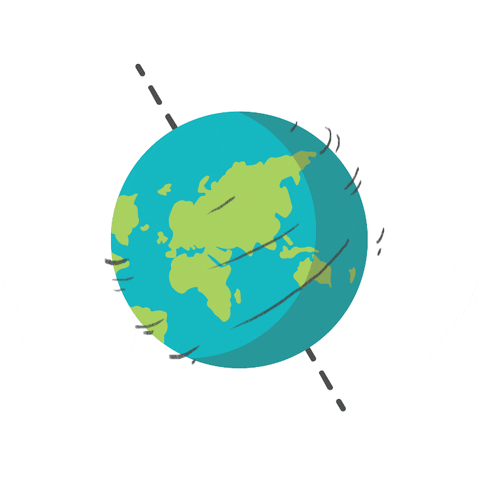 pixel x1
Maximum Likelihood Normal
Maximum Likelihood:
Given our data,
Given any vector v,  
The variance of the data in that direction is given by
This is maximized by M’s first eigen vector:
vTMv.
pixel x2
This is the major axis of the ellipse.
pixel x1
Maximum Likelihood Normal
Maximum Likelihood:
How much data do we need to get each of the n2 values in this matrix to an accuracy of 1%?
n?
With n dimensions is it
…. or 2n?
M
≤ p
c2 ≥2log(n)+log(1/p)
≥ 20,000 log(n)+10,00 log(1/p)
Maximum Likelihood Normal
Locate lot of faces.
This helps us understand the distribution of faces better
By finding simple a modelexplaining where this data may have come from.
Say by “fitting” the data with a multi-dimensional ellipse.
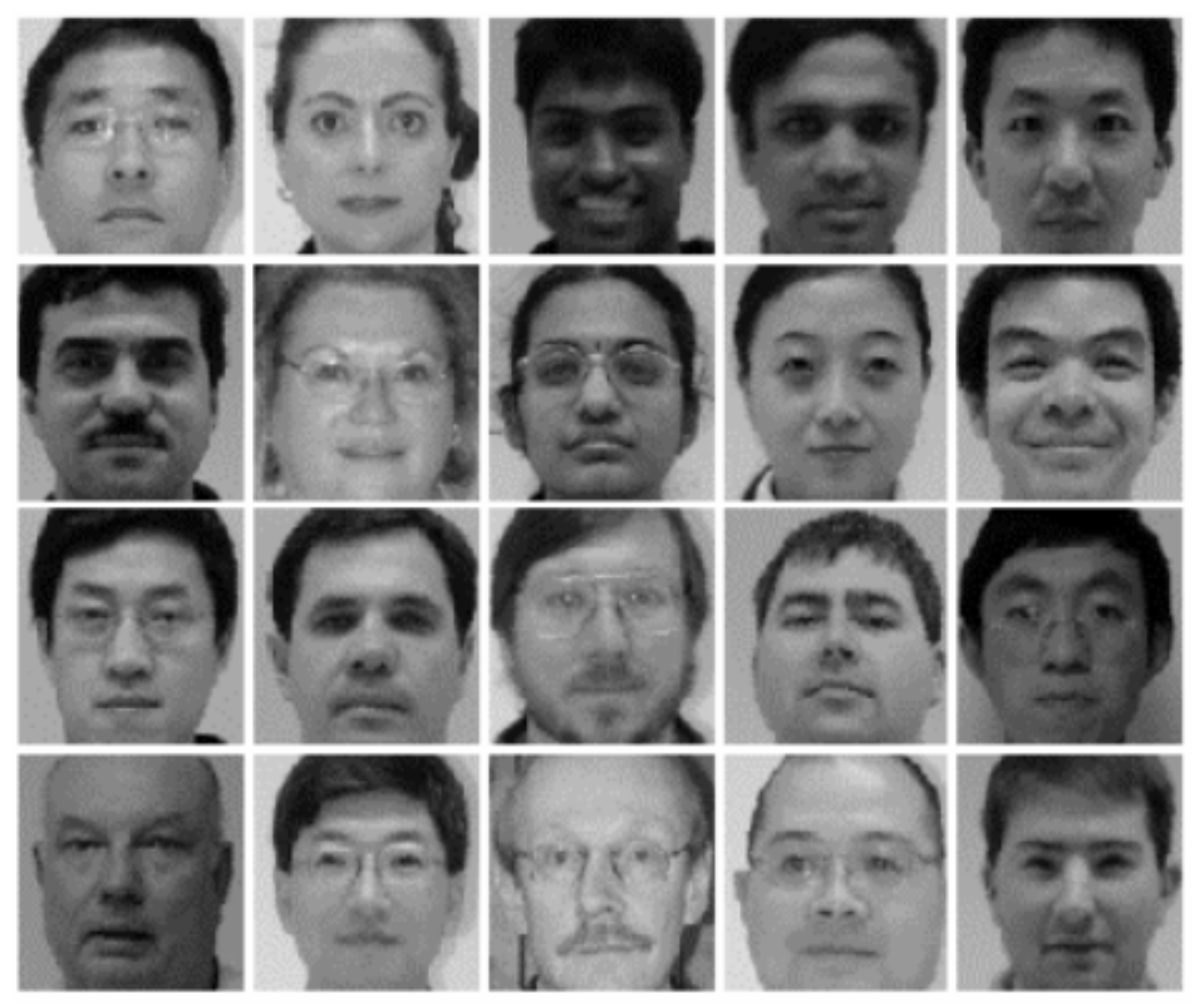 pixel x2
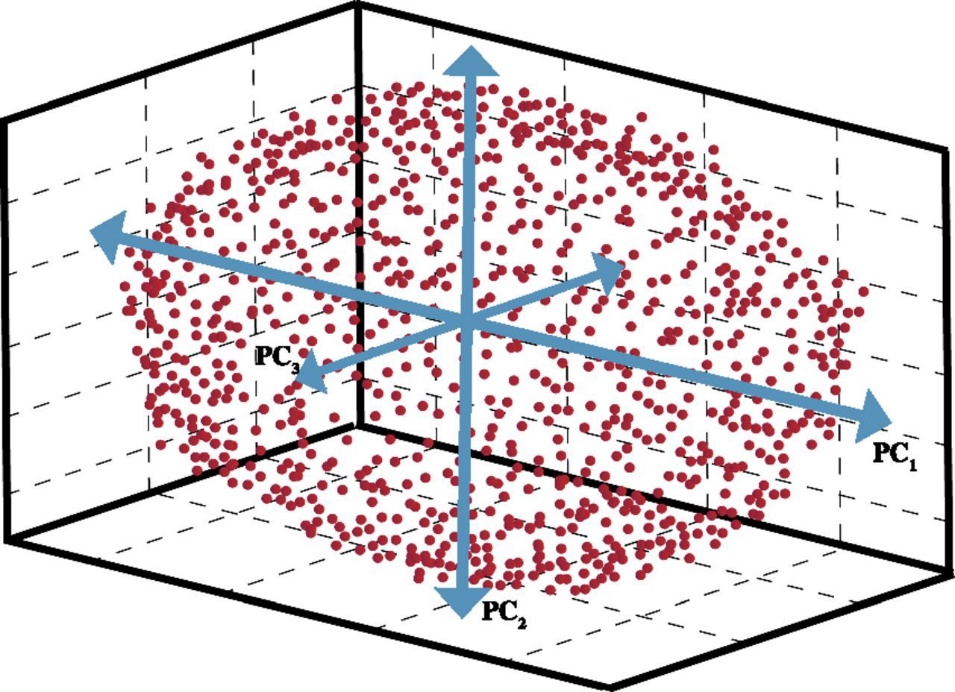 pixel x1
Dimension Reduction
Delete the information in the direction of the smaller axisby projecting against the remaining plane.
Instead of a face being defined by x1,…,x10,000. it is defined by z1,…,z100. 
i.e. We project from the 10,000 dimensional space to a 100 dimensional subspace.
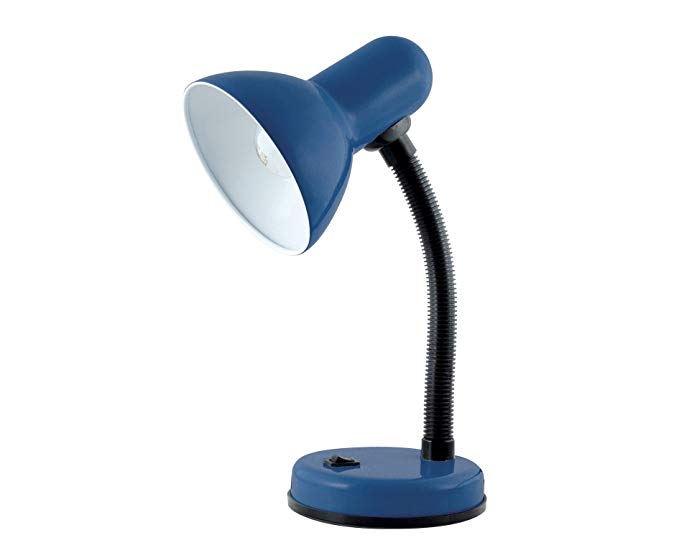 pixel x2
z1
pixel x1
Dimension Reduction
Delete the information in the direction of the smaller axisby projecting against the remaining plane.
Instead of a face being defined by x1,…,x10,000. it is defined by z1,…,z100. 
i.e. We project from the 10,000 dimensional space to a 100 dimensional subspace.
This point in 
10,000 dim-space
represents this image.
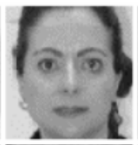 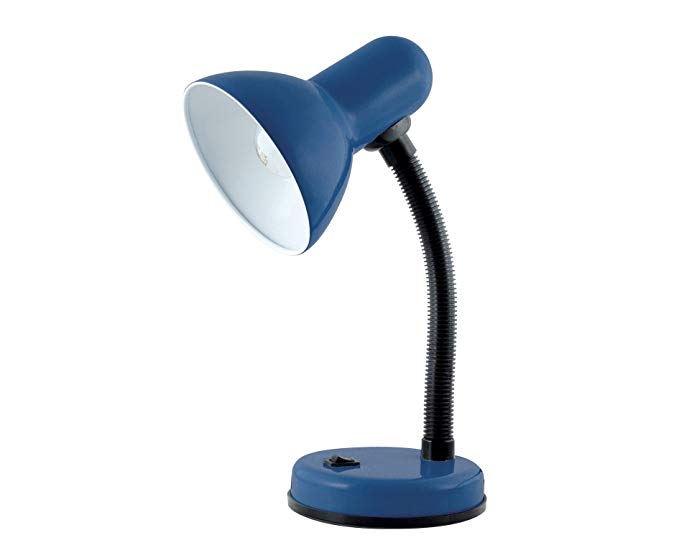 pixel x2
z1
This point is in a 
100 dim-sub-space.
It is also still in 
10,000 dim-space
and as such can be 
displayed as an image.
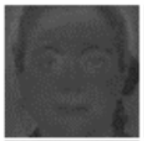 pixel x1
Dimension Reduction
Described by 10,000 numbers
Described by 100 numbers
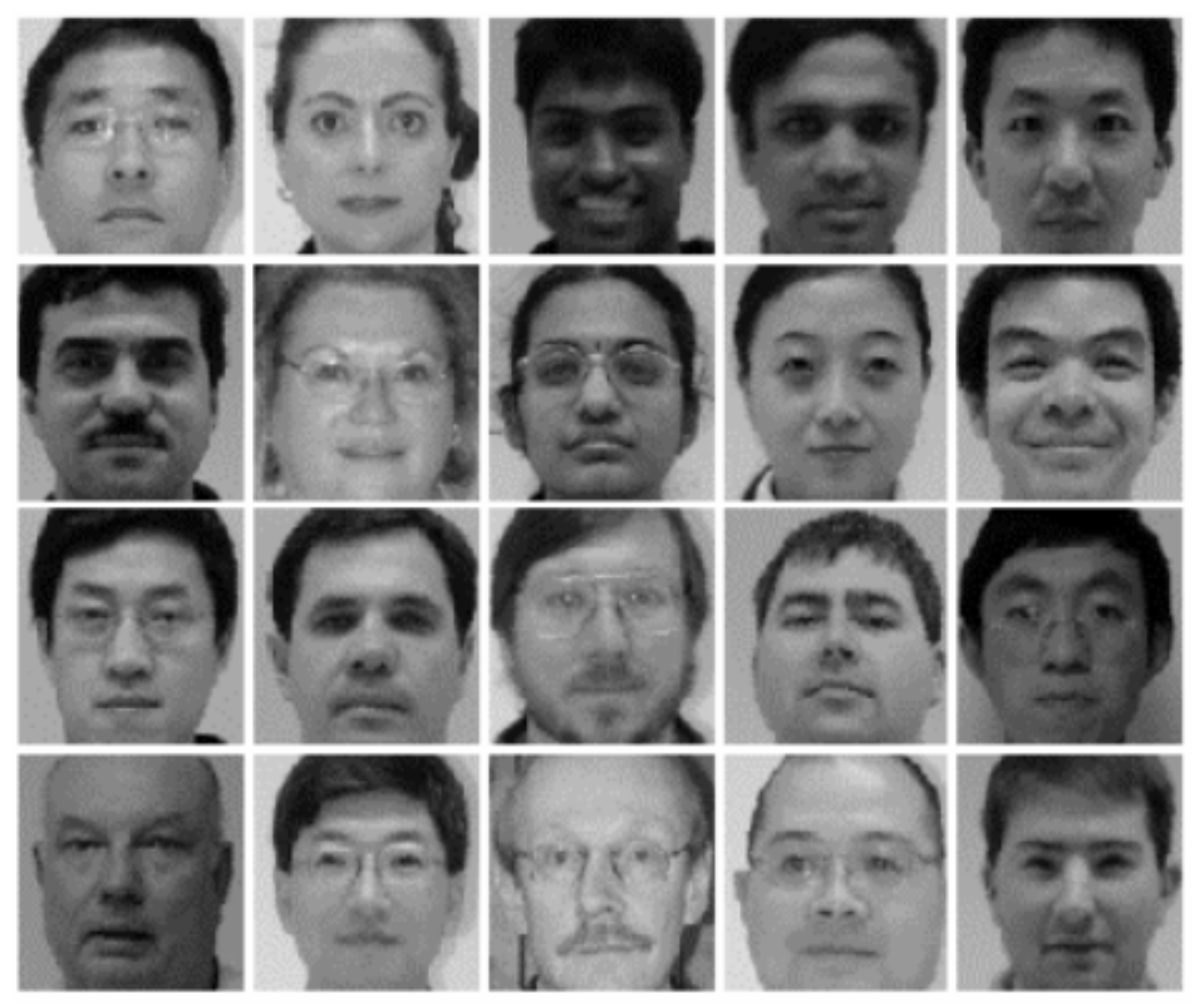 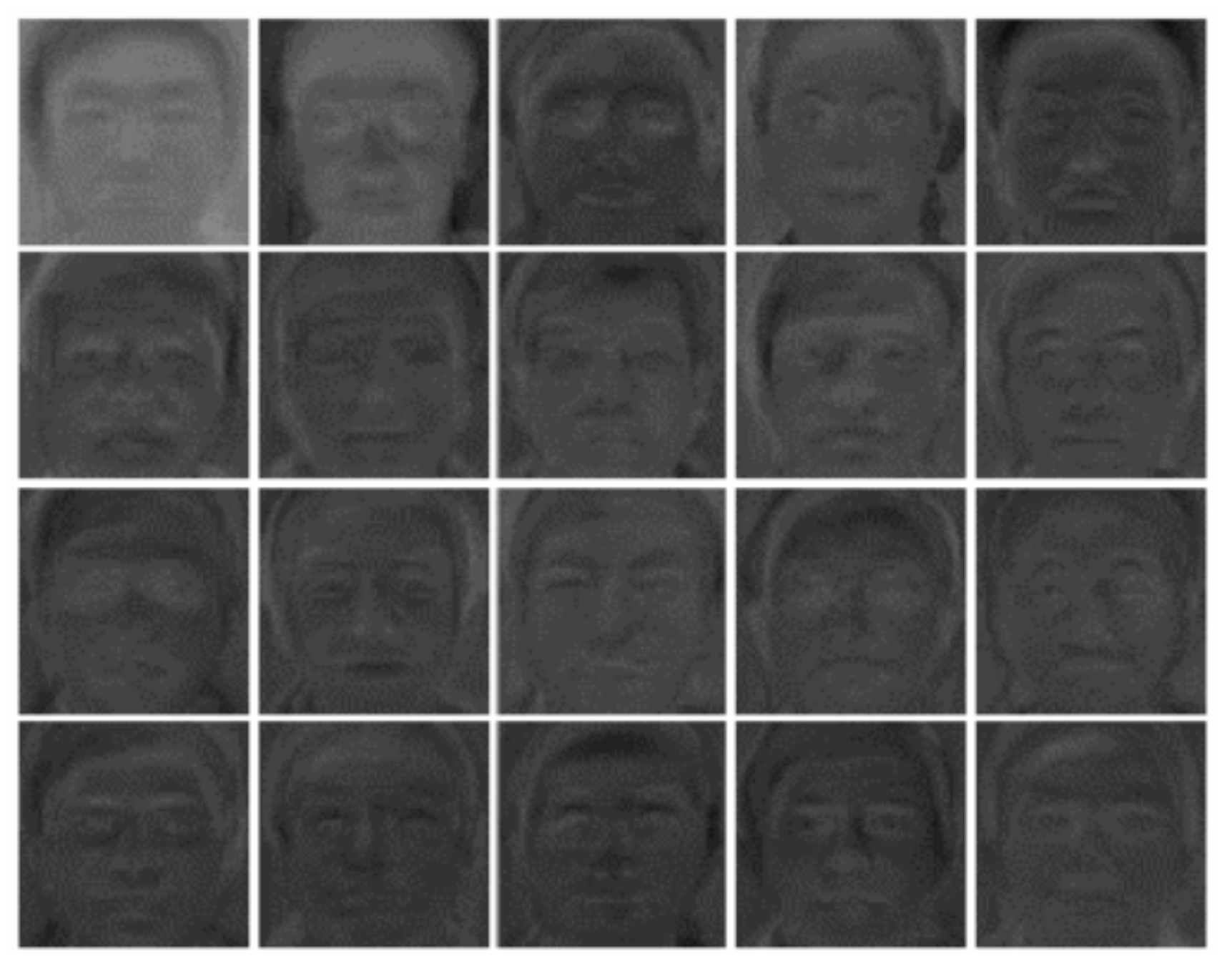 Then recognize the face using these 100 numbers
Bayesian Inference
Disease
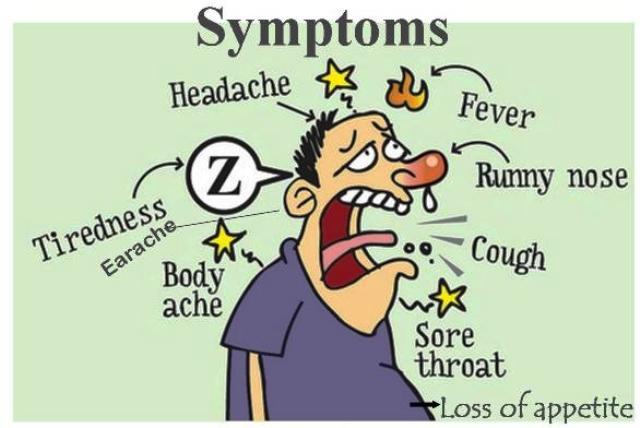 0.8
0.7
Common cold
0.8
0.9
0.3
0.1
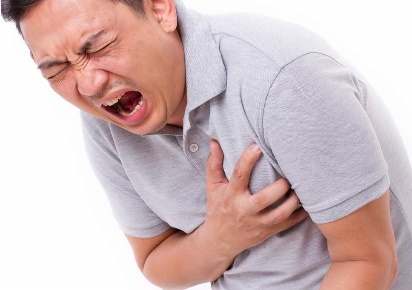 Heart attack
0.95
Given that you have a common coldthe probability that you have a sore throat is 0.9
Pr( sore throat | common cold ) = 0.9
Bayesian Inference
Disease
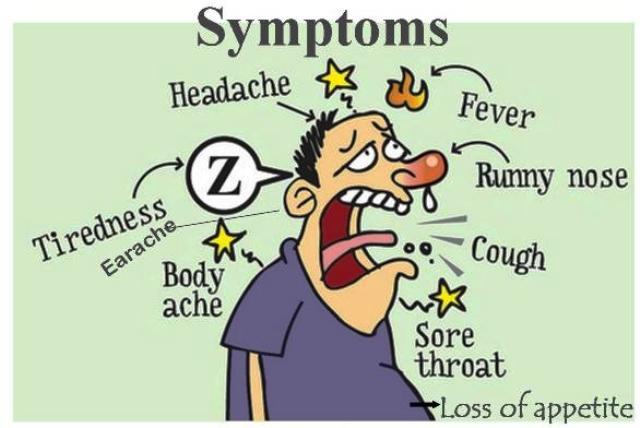 Common cold
?
?
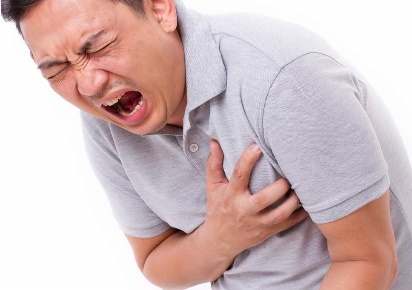 Heart attack
Given that you have a common coldthe probability that you have a sore throat is 0.9
Pr( sore throat | common cold ) = 0.9
Determine Pr( common cold | sore throat )
                  Pr( heart attack | sore throat )
Bayesian Inference
Disease
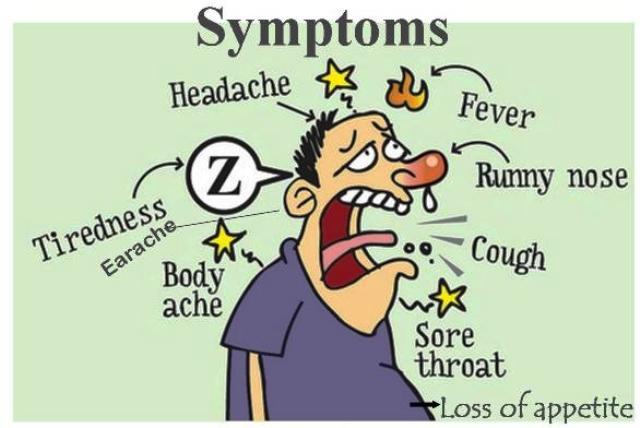 0.9
A
B
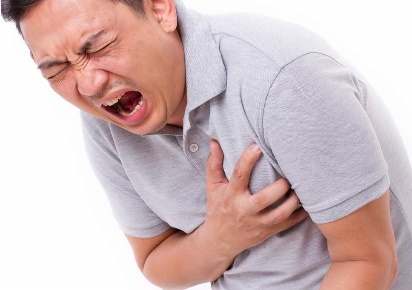 Heart attack
A
B
Bayesian Inference
Disease
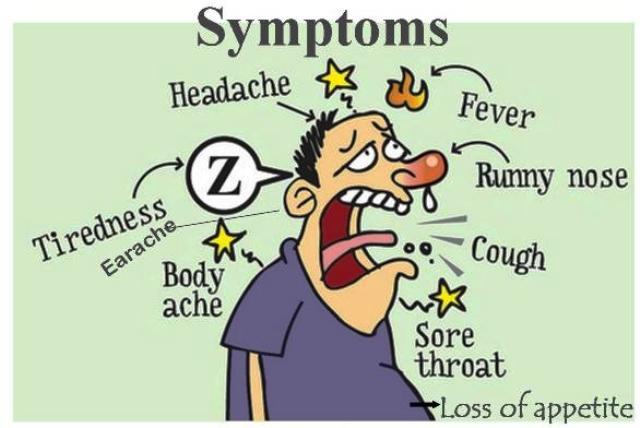 0.9
A
?
B
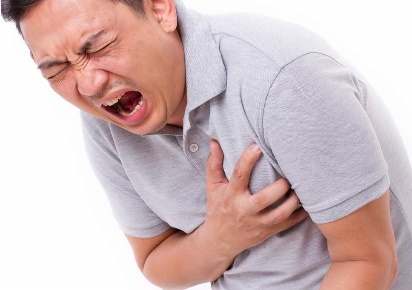 Heart attack
A
B
Women                men
Nursing     100  $110            10  $90


Doctor      10  $1100             100 $9
Bayesian Inference
Causal Graph
A (Disease)
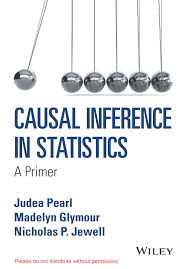 B (Symptoms)
I have a whole set of slides on this if you want.
https://www.eecs.yorku.ca/~jeff/courses/fun/   Calculating probabilities differently to handle causality
Bayesian Statistics & Machine Learning
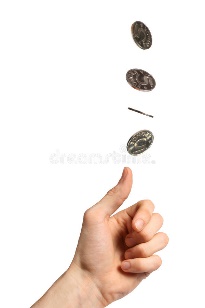 Prior belief 
about w
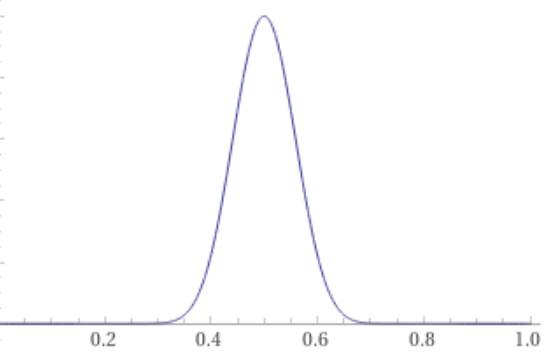 w
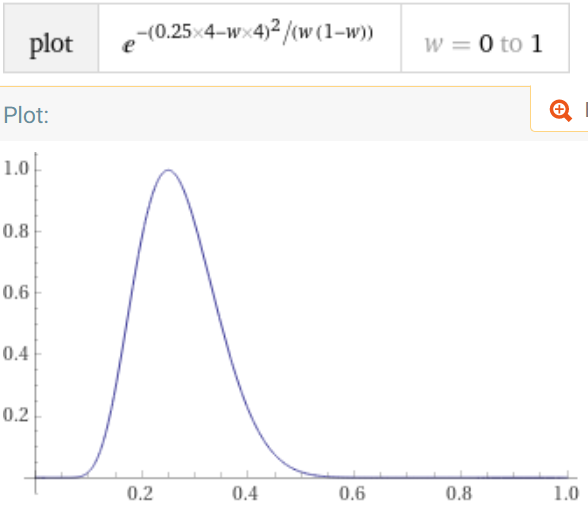 w
New belief 
about w.
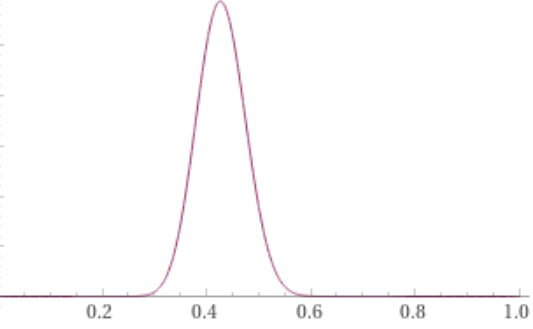 w
Bayesian Statistics
Regularization:
% Errors
Trade 
off
Bayesian Statistics
This acts a prior knowledge 
that the distribution of our data must be “simple”.
Prior belief 
about w
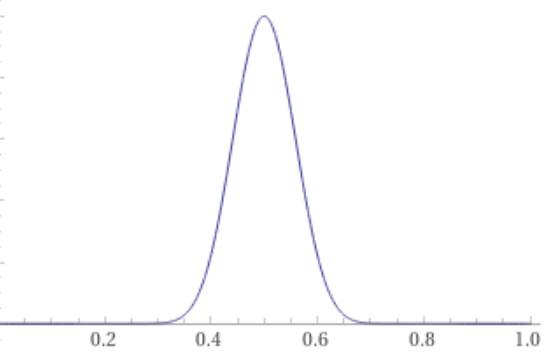 Similarly, Bayesian Statistics
uses similar prior knowledge
w
End
Thanks 
for coming
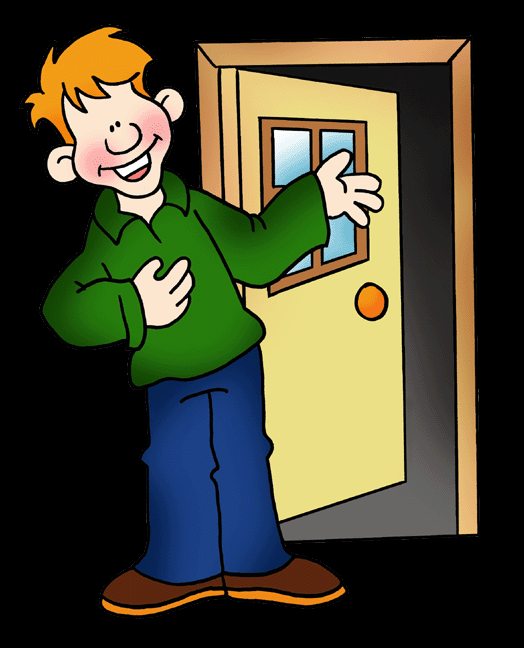 Do you have any questions?
Please give me feedbackso that I can better serve you.
Probabilities
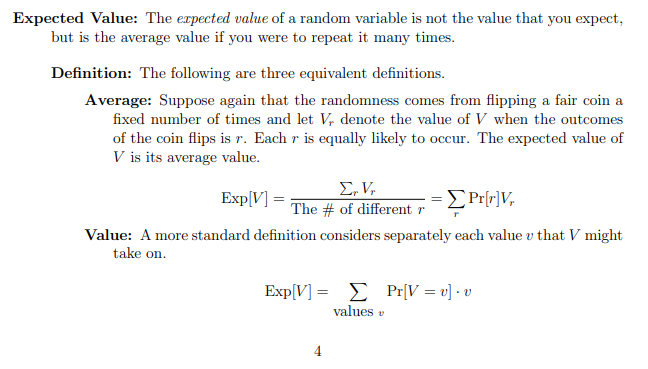 https://www.eecs.yorku.ca/~jeff/courses/6111/syllabus/6111-21-probTheory.pdf
Probabilities
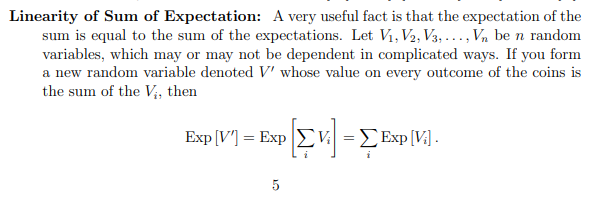 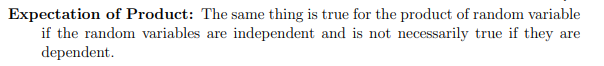 Probabilities
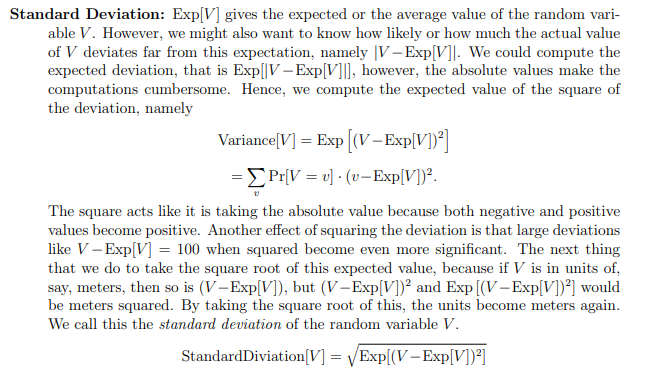 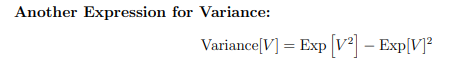 Probabilities
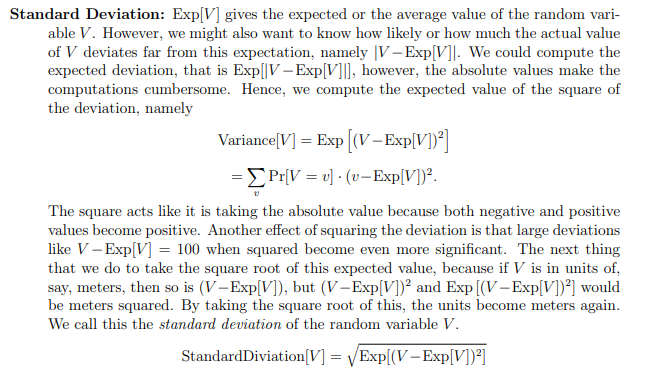 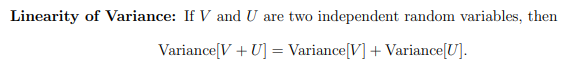 Probabilities
Normal/Gaussian Distribution
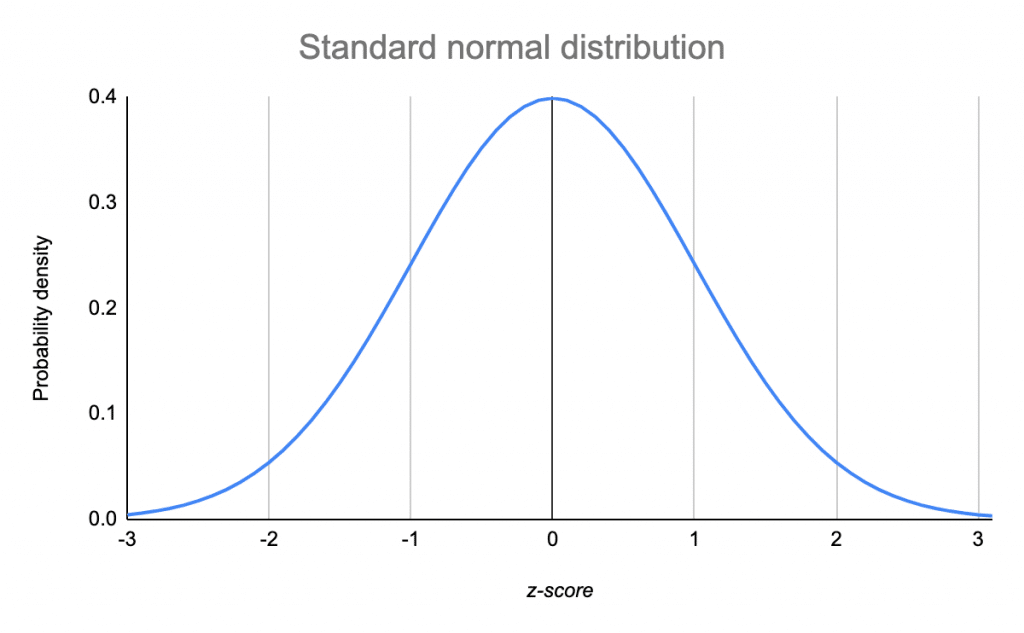 Pr(# coin heads = V)
µ =½n
h
Chernoff
εµ
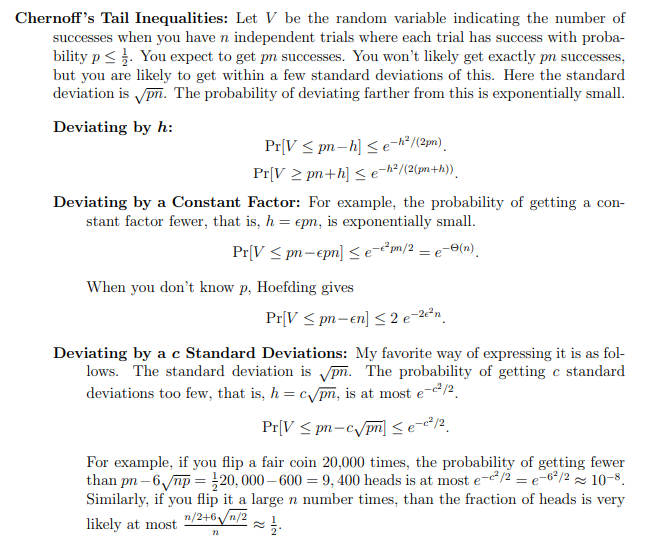 Probabilities
Normal/Gaussian Distribution
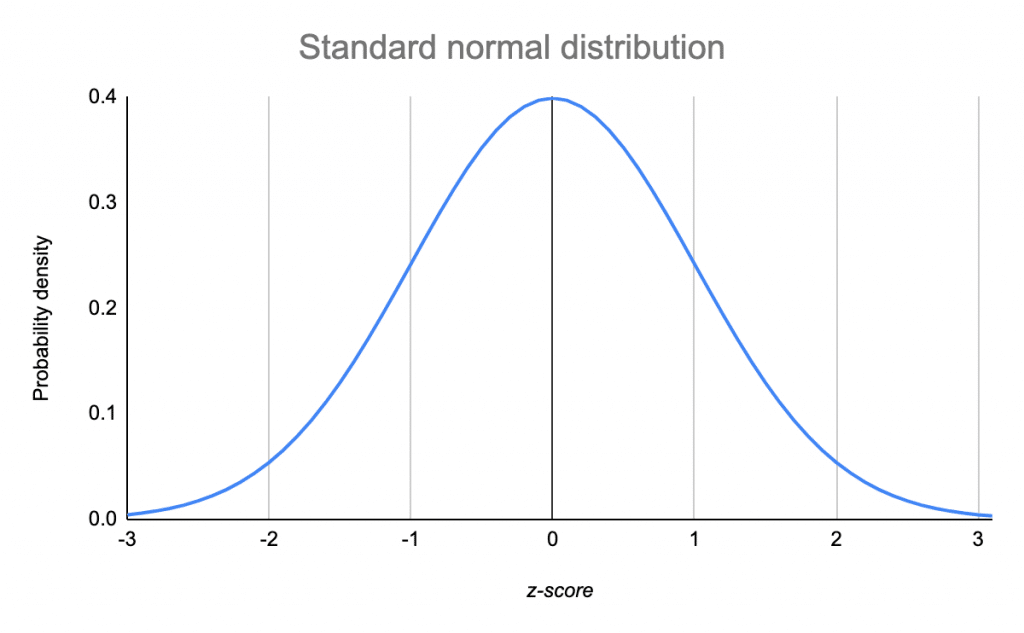 Pr(# coin heads = V)
µ =½n
h
Chernoff
εµ
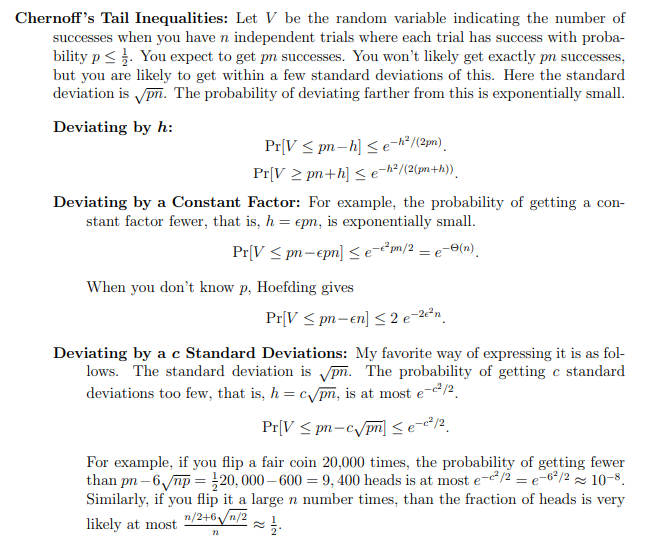 Probabilities
Normal/Gaussian Distribution
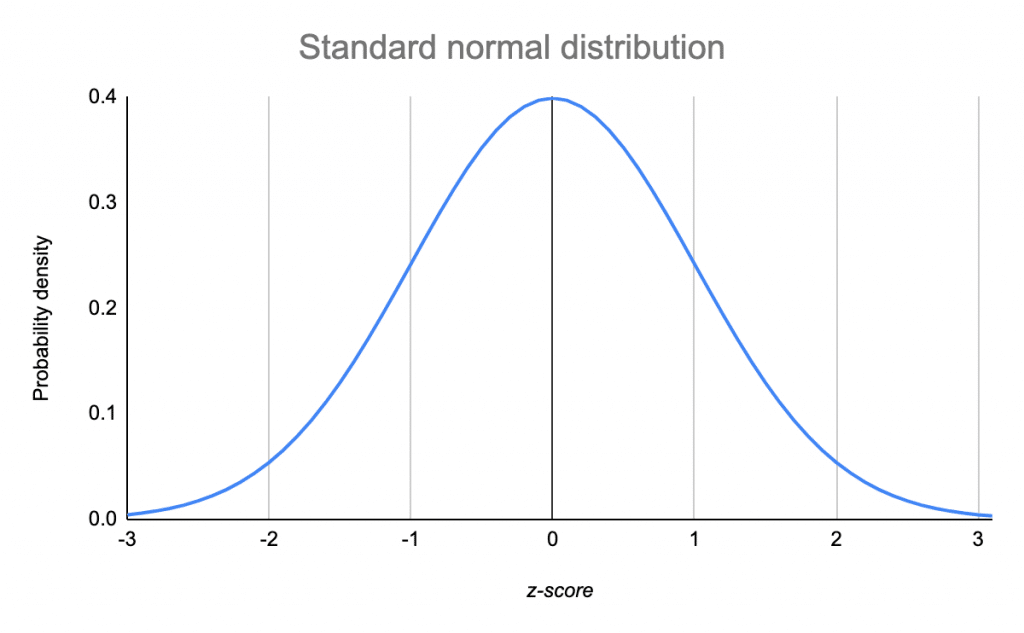 Pr(# coin heads = V)
µ =½n
h
Chernoff
εµ
cσ
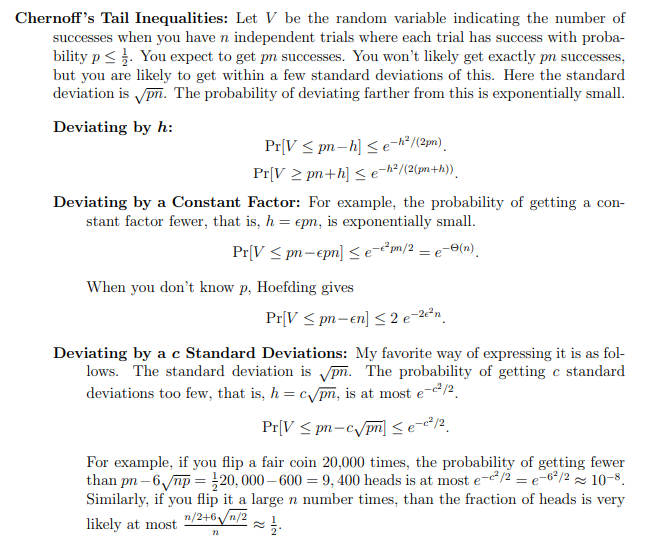 Probabilities
Normal/Gaussian Distribution
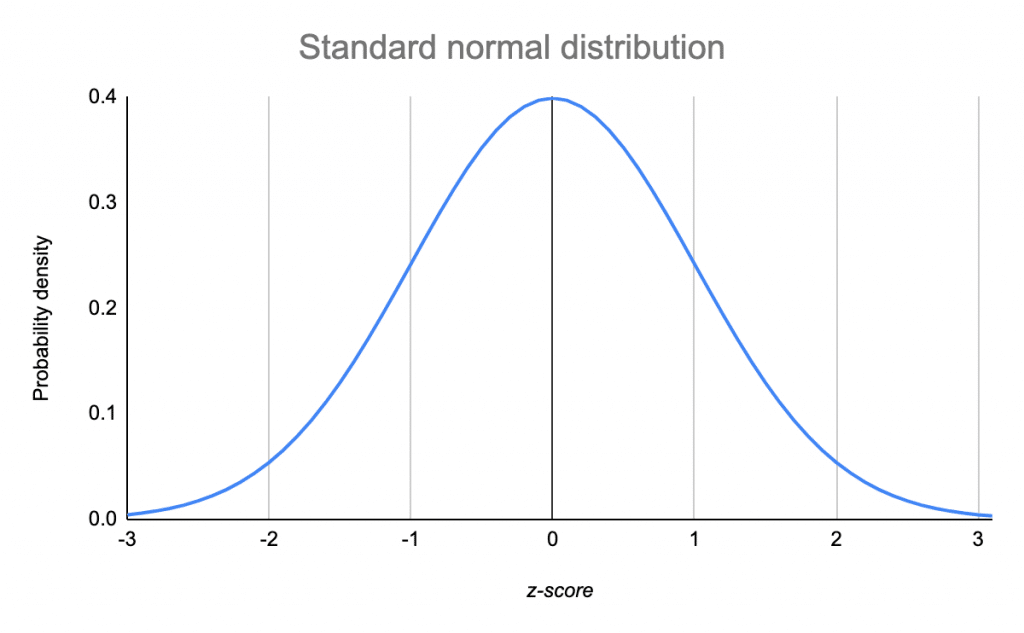 Pr(# coin heads = V)
µ =½n
h
Chernoff
εµ
cσ
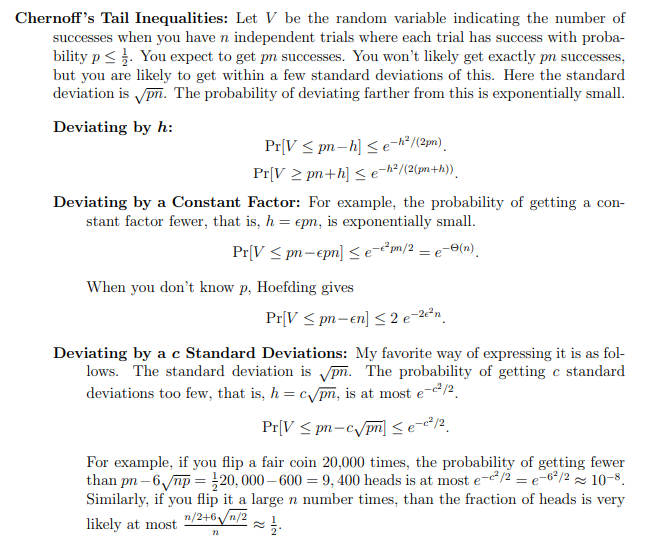 Law of large numbers
Maximum Likelihood Model
When I first took Statistics, I hated it because it seemed so arbitrary.
Now I see it can all be formally defined and proved using one simple concept.
Maximum Likelihood Model
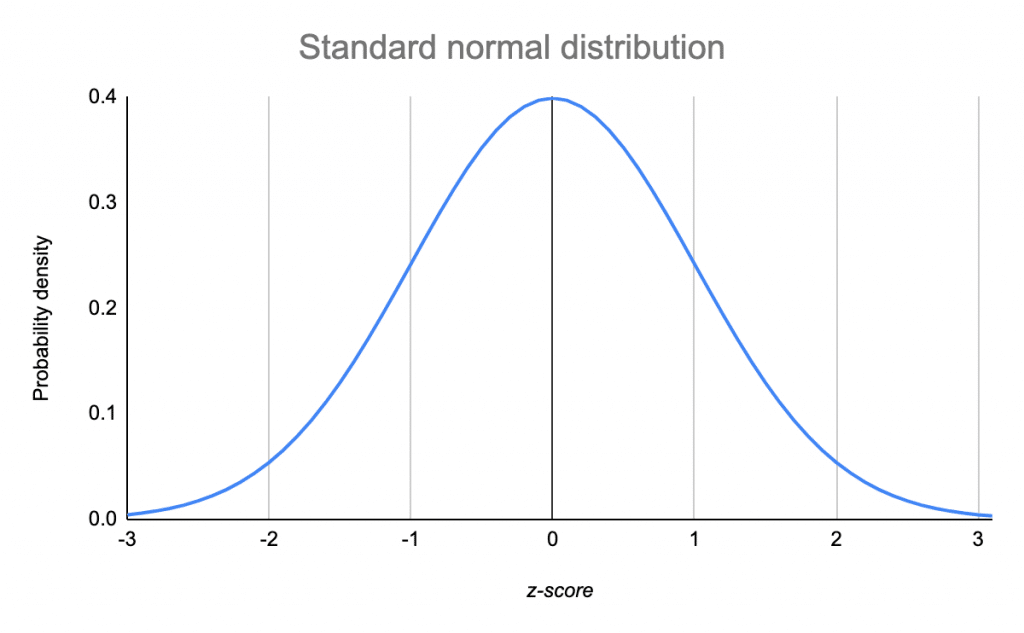 Output y
Error
Maximum Likelihood Model
Categorical Cross Entropy
Machine’s 
answer
Supervisor's 
answer
Md,1 = 0.01
cat
Md,2  = 0.02
dog
Md,3  = 0.95
face
E(w1,…,wm)
yd  = 3
Md,4 = 0.02
fish
Bias & Standard Error
ˆ
ˆ
How good of an estimate is w of w?
ˆ
ˆ
Bias(w)   = Exp(w)-w
Standard Error (SE)
ˆ
SandDev(w)
ˆ
w is expected to be off by Bias(w) + a few SD(w).
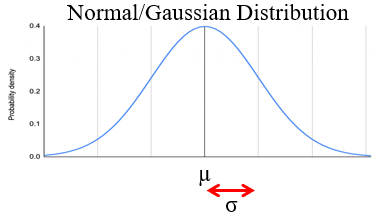 ˆ
ˆ
ˆ
ˆ
ˆ
Exp[(w-w)2] = Bias(w)2 + StandDev(w)2
Bias & Standard Error
ˆ
ˆ
ˆ
Exp[(w-w)2]
= Bias(w)2 + StandDev(w)2
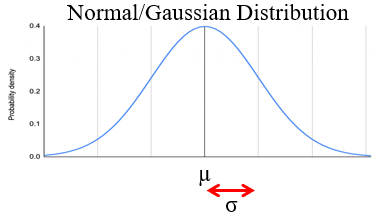 ˆ
Sample Mean
µ is distributed according to the Student's t-distribution
ˆ
ˆ
ˆ
Exp(µ)
SandDev(µ)
= µ
ˆ
Bias(µ)   = Exp(µ)-µ = 0
ˆ
-
ˆ
ˆ
Sample Variance
~
-
ˆ
Unbiased Sample Var.
ˆ
ˆ
ˆ
Bias(σ2) = Exp(σ2)-σ2 = big
Bias(σ2) = Exp(σ2)-σ2 = 0
= σ2
=  D-1/D σ2
Exp(σ2) 
Exp(σ2) 
StandDev(σ2)
Oops
~
~
~
= σ2
~
= ??
Bias & Standard Error
Generalization
 Error
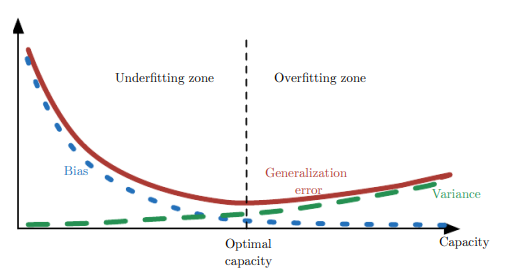 ˆ
ˆ
ˆ
Exp[(w-w)2]
= Bias(w)2 + StandDev(w)2
StandDev
ˆ
If w is close to w, then we learned the world correctly.
Hence, we should be able to generalize to new data.
Bias & Standard Error
Generalization
 Error
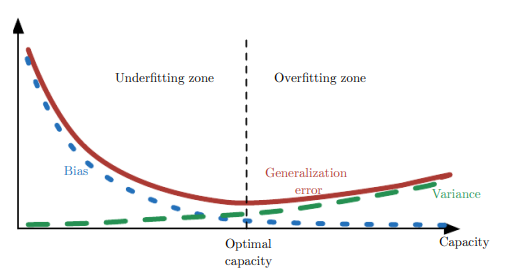 ˆ
ˆ
ˆ
= Bias(w)2 + StandDev(w)2
StandDev
If the machine is not very complicated, 
   then there are not that many different values of w.
So we can’t expect w to be close to w  
But small changes in the training data won’t affect w much.
Hence, StandDev will be small.
ˆ
ˆ
& the hence bias will be big.
ˆ
Bias & Standard Error
Generalization
 Error
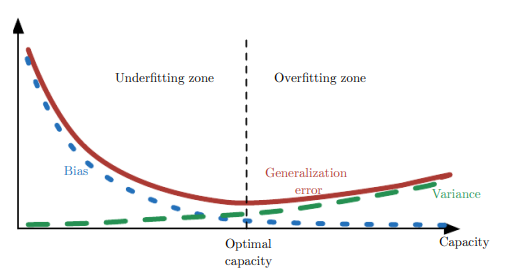 ˆ
ˆ
ˆ
= Bias(w)2 + StandDev(w)2
StandDev
If the machine is complicated, 
then we can expect w to be close to w 
  & the hence bias will be small.
But small changes in the training data will affect w a lot.
Hence, will be StandDev large.
ˆ
ˆ
Bias & Standard Error
Generalization
 Error
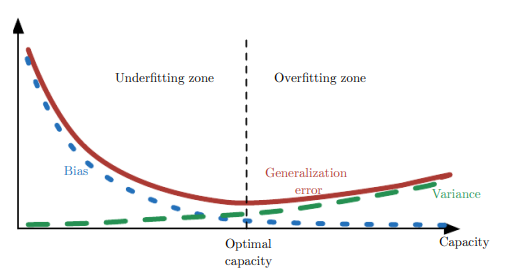 ˆ
ˆ
ˆ
= Bias(w)2 + StandDev(w)2
StandDev
Cross-validation or regularization
   will help find the best trade-off is to use.
Bayesian Statistics
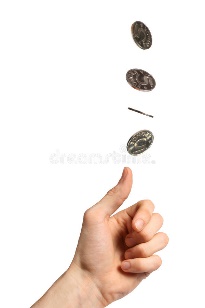 Prior belief 
about w
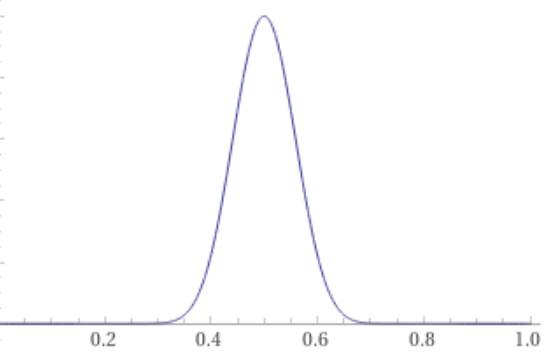 w
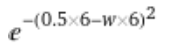 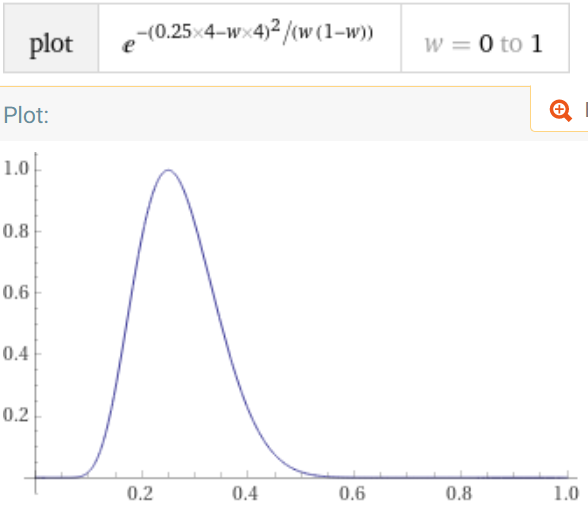 
w
New belief 
about w.
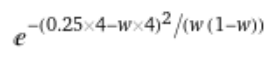 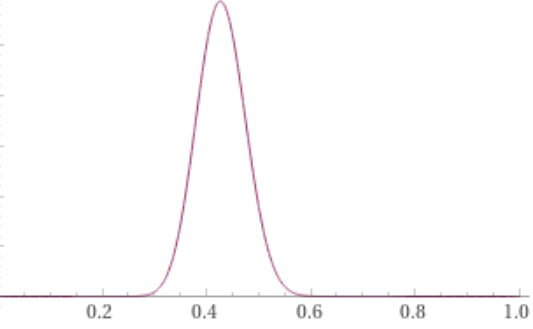 w
w
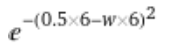 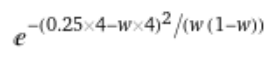 

Bayesian Statistics
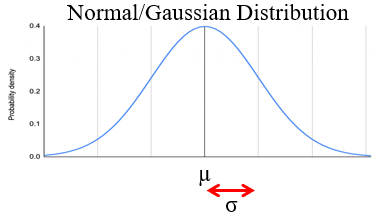 This is simply D   .
This combines these two.
Bayesian Statistics
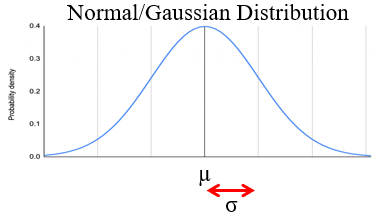 This is what we just computed.
This is simply D   .
This is what we now know about a new x.
Bayesian Statistics
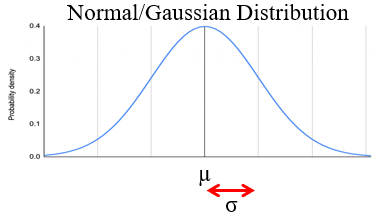 Bayesian Statistics
Regularization:
% Errors
Trade 
off
Bayesian Statistics
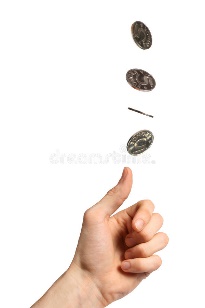 Prior belief 
about w
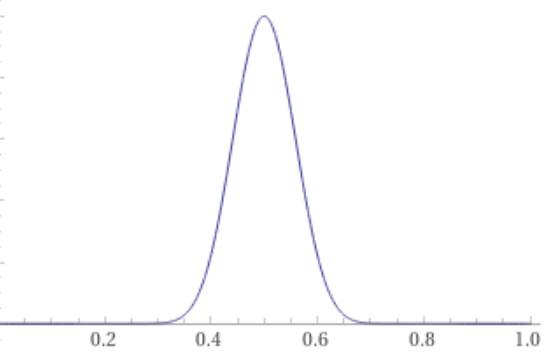 w
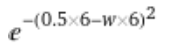 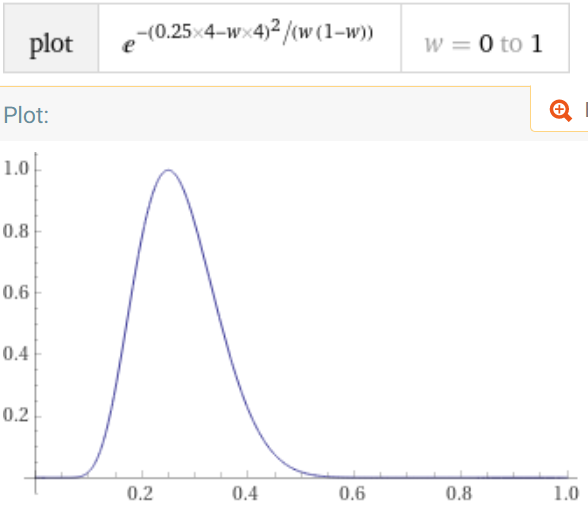 
w
New belief 
about w.
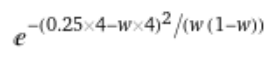 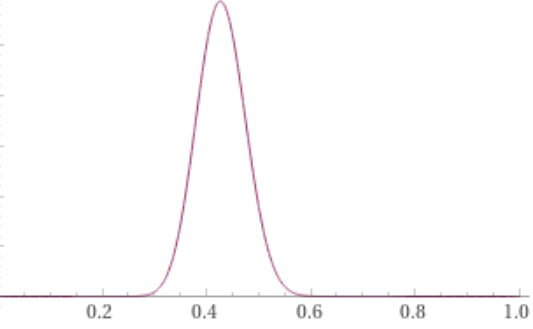 w
w
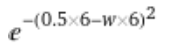 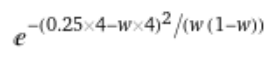 
